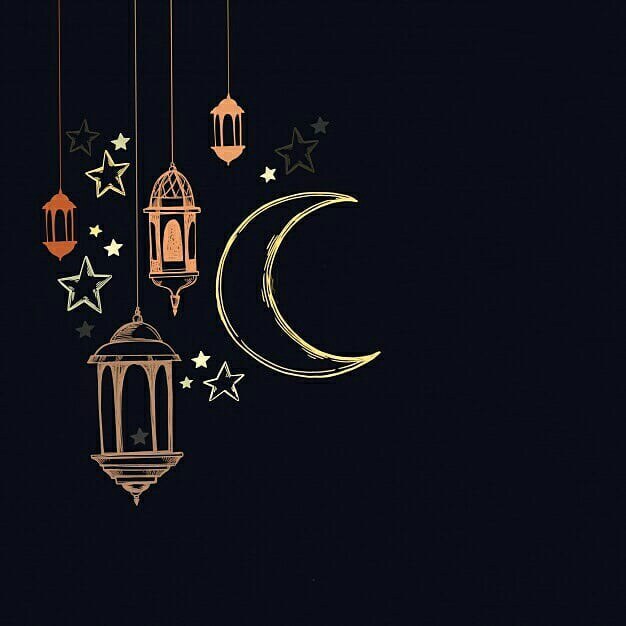 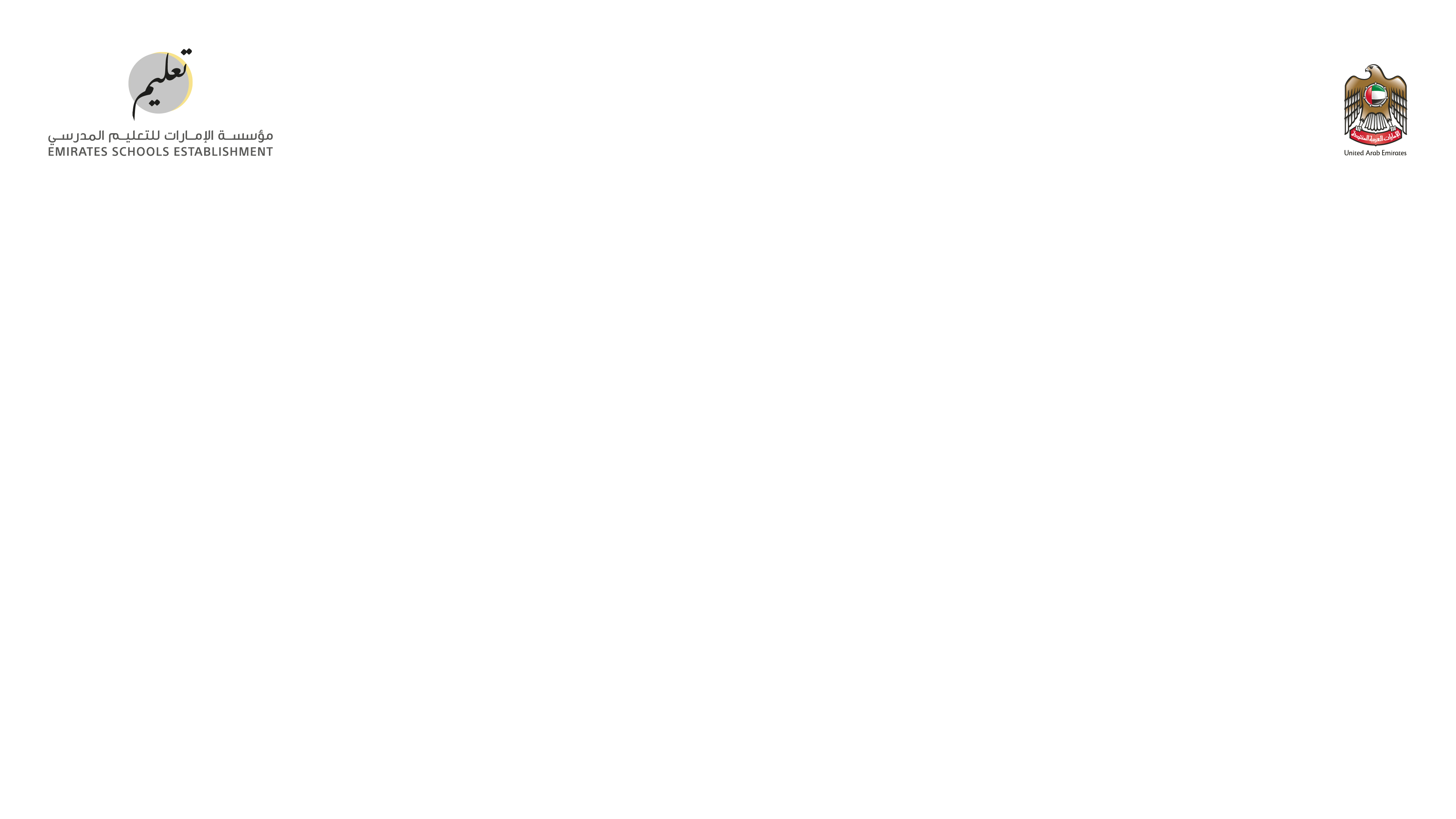 سوف نكمل الأن حل السؤال باضافة بسيطة وهي ايجاد النسبة المكافئة
عنوان الدرس:
عرض بيانات القياس في التمثيل البياني بالنقاط المجمعة
ناتج التعلم:
عرض بيانات القياس بكسور وحدة والكسور المتكافئة في التمثيل  البياني بالنقاط المجمعة
الرياضيات في حياتنا
النسبة المكافئة تمثل القيمة التي يحصل عليها الجميع بالتساوي
النسبة المكافئة = المجموع الكلي للبيانات 
عدد البيانات
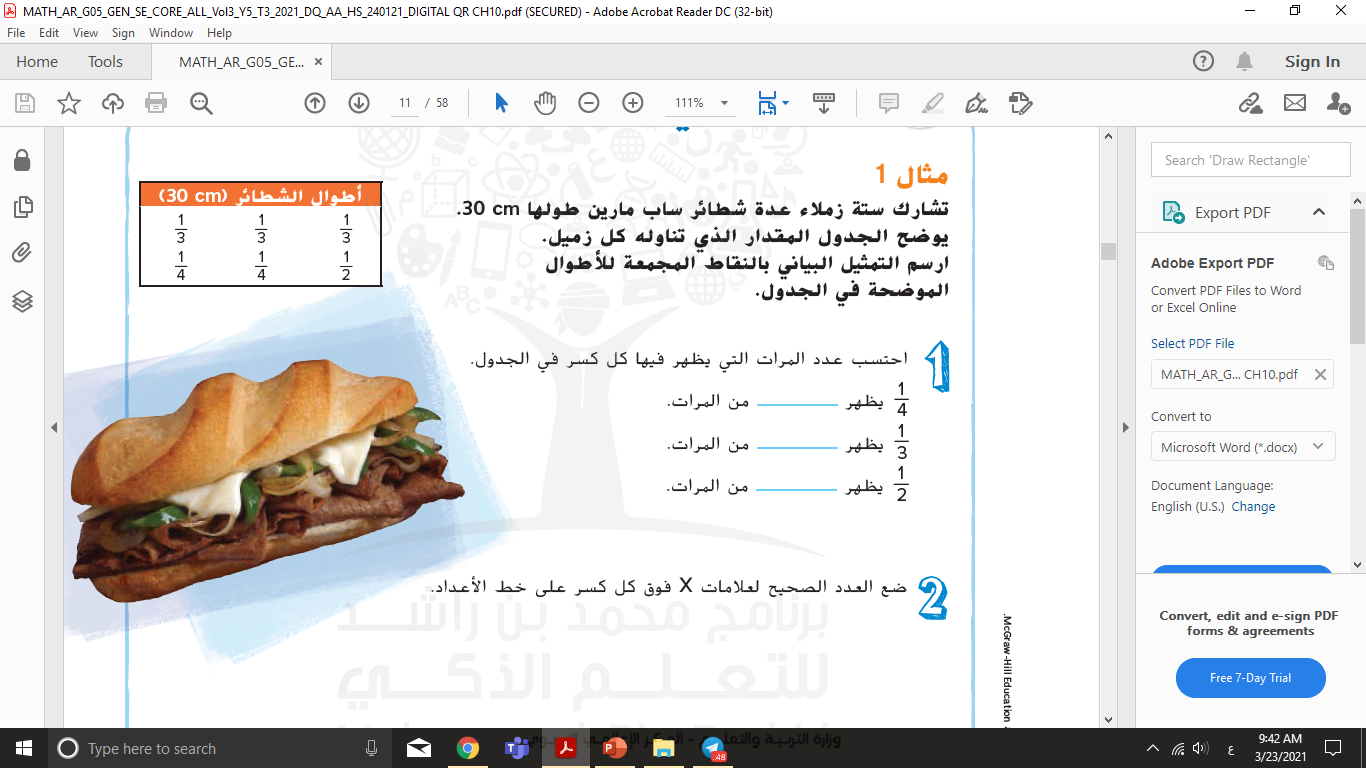 عدد البيانات: 
يوجد لدي 6 من البيانات
2
3
1
تحويل قياسات الطول ضمن النظام المتري.
المفهوم الأساسي
مدرج التحويلات المترية
Friday, June 11, 2021
او نحرك الفاصلة نحو اليمين حسب عدد الأصفار
m
km
او نحرك الفاصلة نحو اليسار حسب عدد الأصفار
dm
1000  ×
10   ×
استراتيجية الحوار والمناقشة
تحويل الوحدات المترية للطول
m
cm
÷1000
÷10
mm
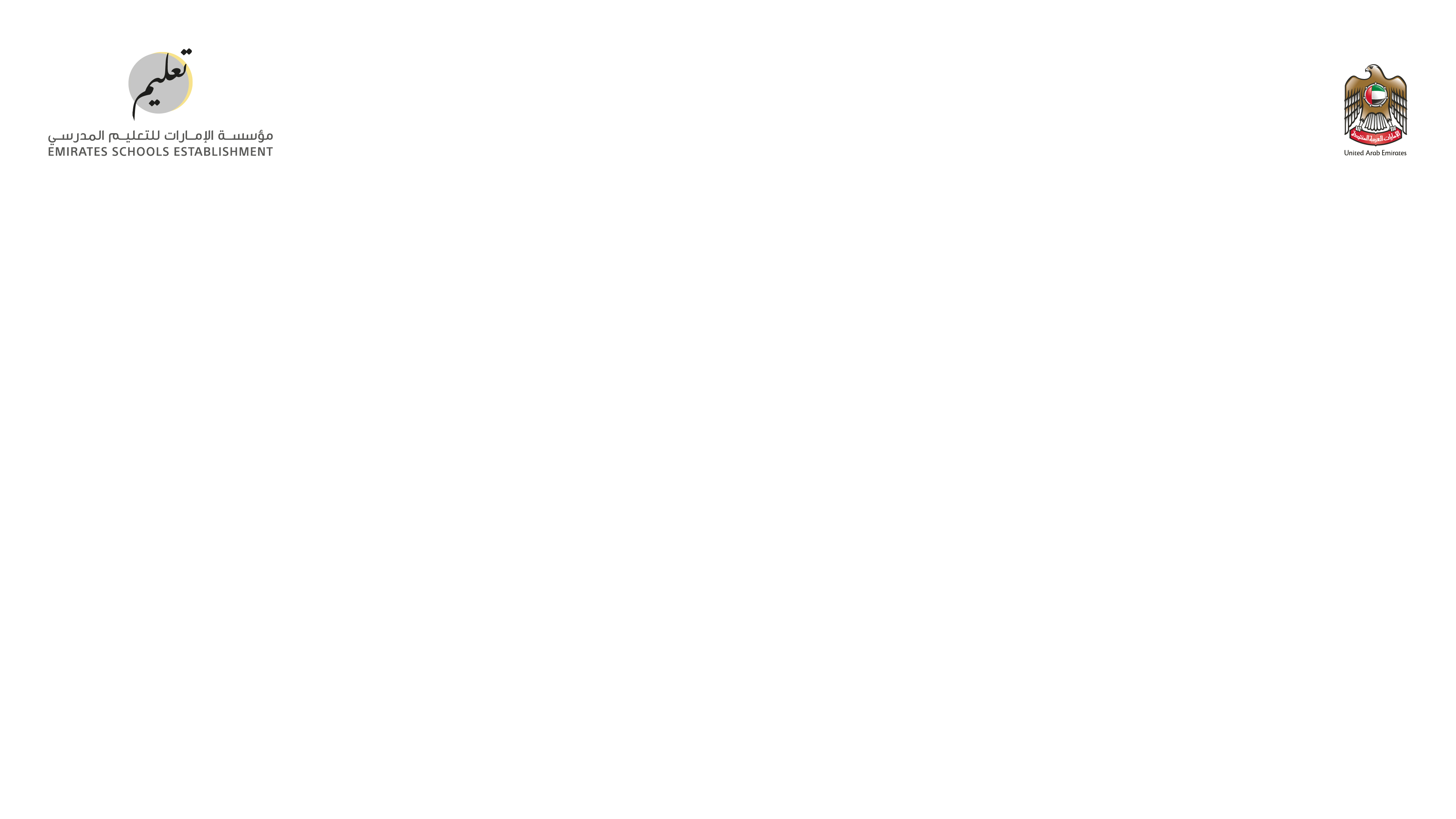 عنوان الدرس:
تَحويلُ الوَحداتِ المِتريَّـةِ للكتلة
ناتج التعلم:
1- تعريف الطالبات على وحدات الكتلة
2- تحويل قياسات الكتلة ضمن النظام المتري
المفهوم الأساسي
مدرج التحويلات المترية للكتلة
او نحرك الفاصلة نحو اليمين حسب عدد الأصفار
استراتيجية الحوار والمناقشة
kg
1000   ×
او نحرك الفاصلة نحو اليسار حسب عدد الأصفار
g
mg
÷1000
عنوان الدرس: تحويل الوحدات المترية للسعة
تغذية راجعة
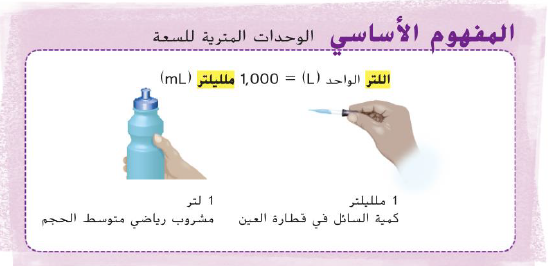 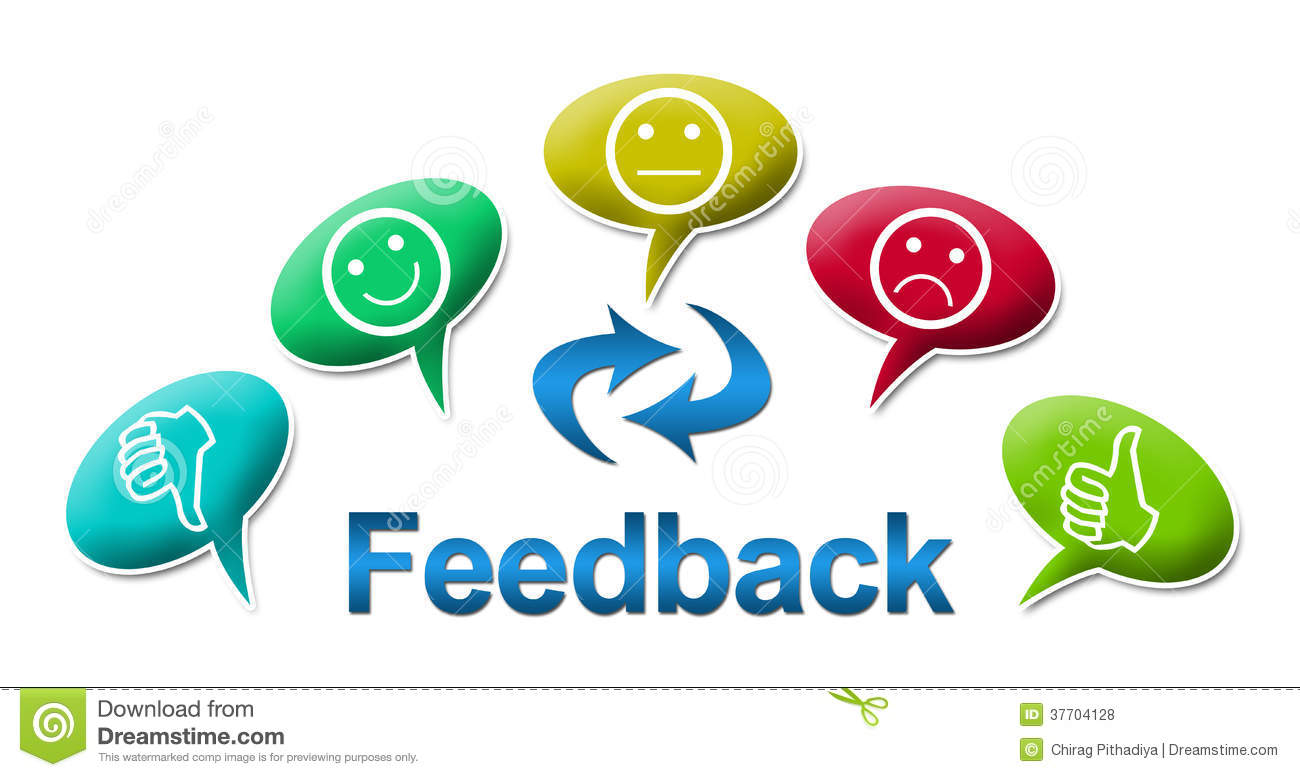 نواتج التعلم
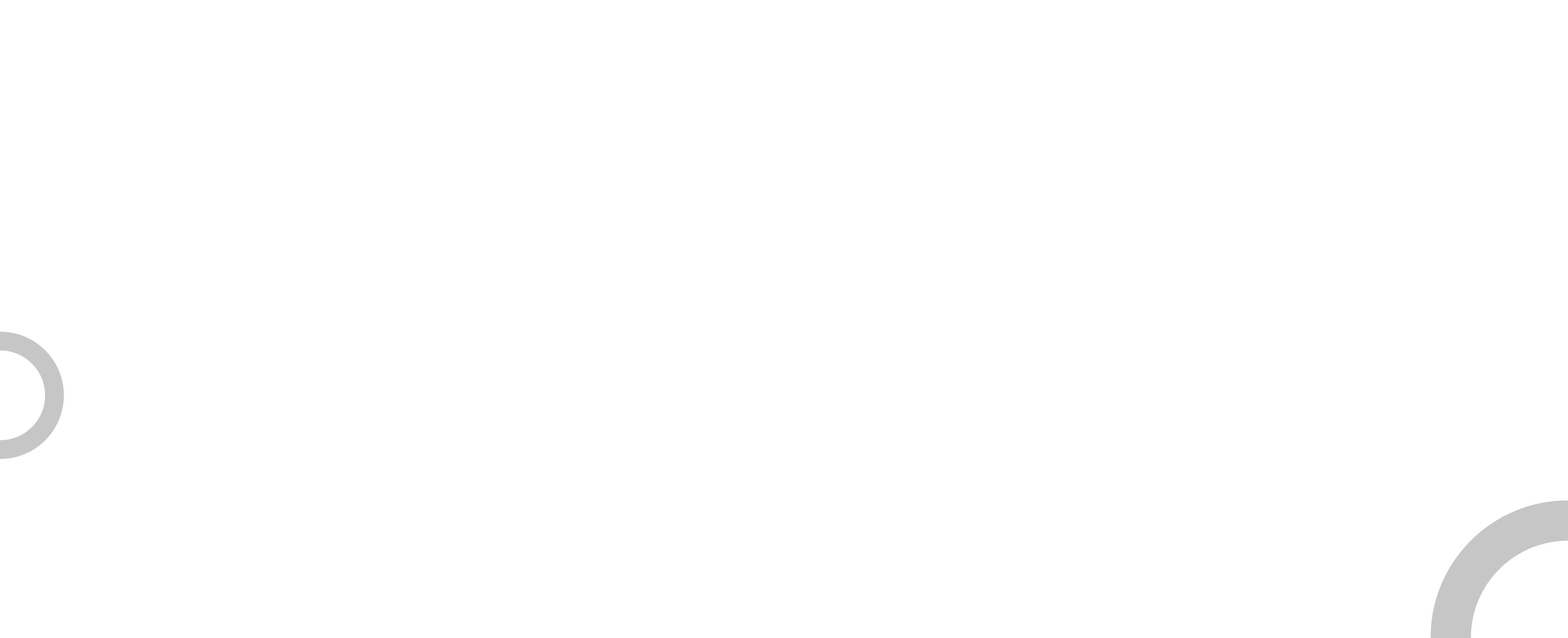 قوانين
الجلسة
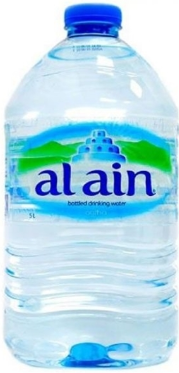 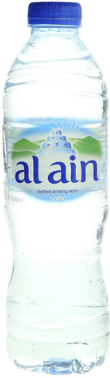 نواتج التعلم: تحويل قياسات السعة ضمن النظام المتري
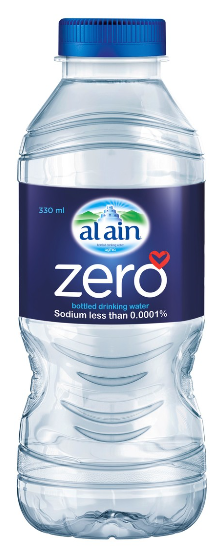 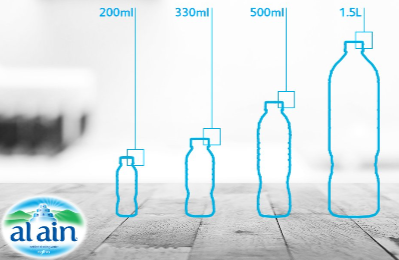 ص765
العنوان: مراجعة الامتحان الختامي ( الوحدة 11+12)
الناتج التعليمي: - التأكيد على المفاهيم في وحدة البيانات ووحدة الهندسة
                     -   عرض المهارات المطلوبة وحلها.
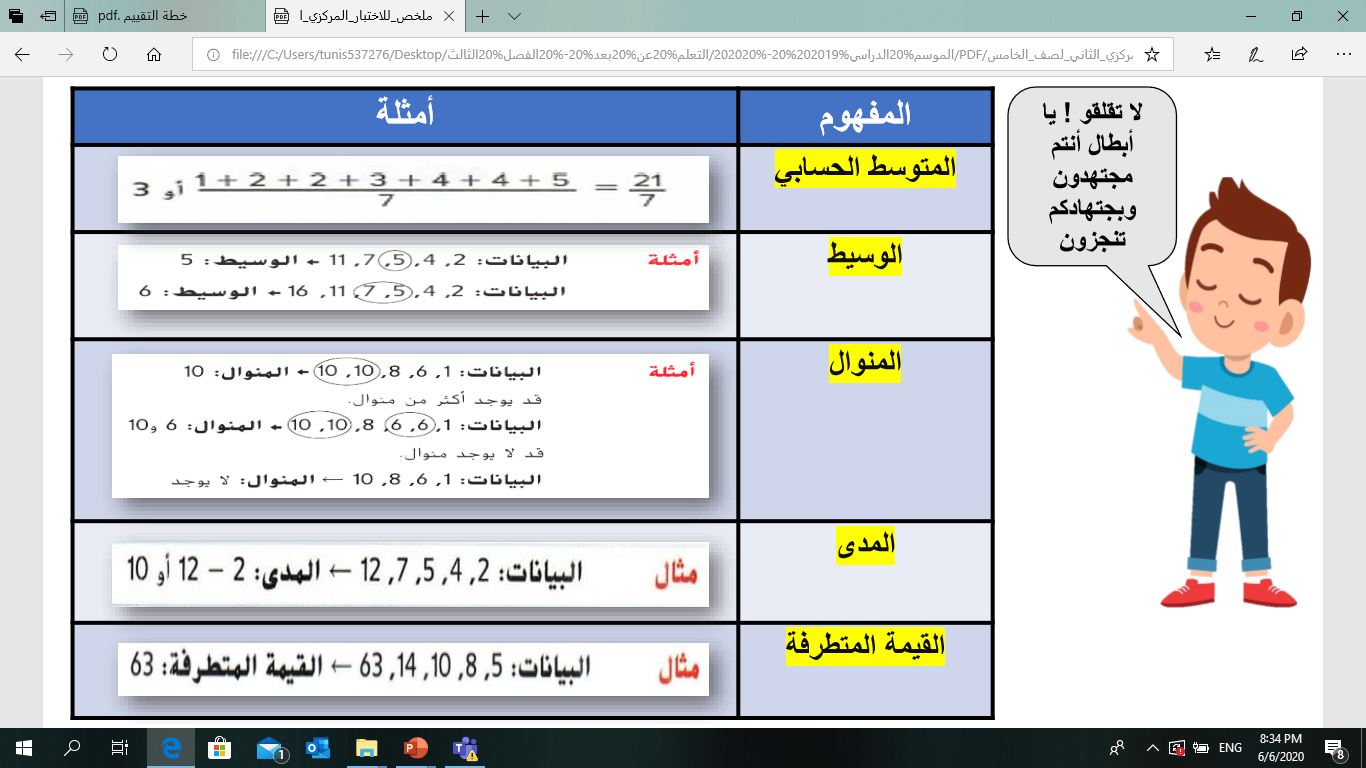 العنوان: مراجعة الامتحان الختامي ( الوحدة 11+12)
الناتج التعليمي: - التأكيد على المفاهيم في وحدة البيانات ووحدة الهندسة
                     -   عرض المهارات المطلوبة وحلها.
درس : المتوسط الحسابي
إيجاد المتوسط الحسابي لمجموعة من القيم
Friday, June 11, 2021
استراتيجية 
الحوار والمناقشة
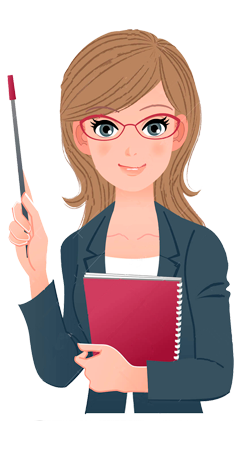 لايجاد قيمة مجهولة بمعلومية المتوسط الحسابي


ضرب المتوسط الحسابي في عدد القيم 
الطرح بين ناتج الضرب و مجموع القيم المعلومة
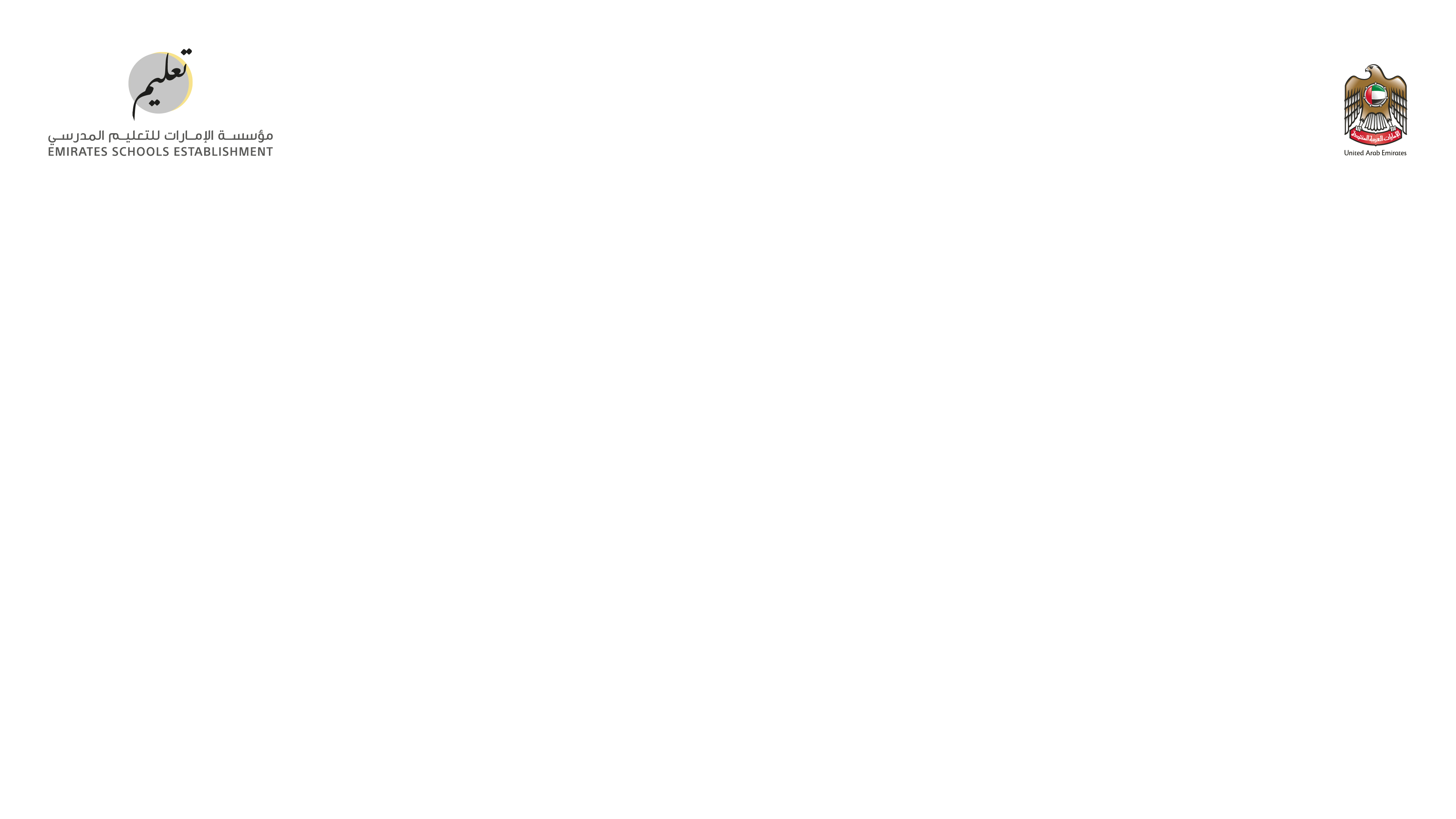 درس : المتوسط الحسابي
إيجاد المتوسط الحسابي لمجموعة من القيم
Friday, June 11, 2021
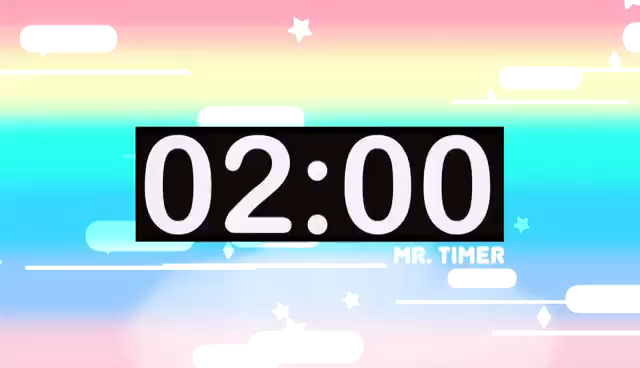 شاركينا اجابتك من خلال 
الدردشة
مكافأتك
صــــــــــــــــــــــــــــ 837
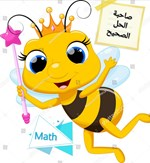 تـــــمارين ذاتية
300 نقطة
الربط بالفن والأموال
أوجد العدد المجهول من مجموعة  البيانات
 عند توفر  المتوسط الحسابي
طريقة  أخرى للحل
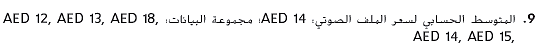 استراتيجية 
الحوار والمناقشة
عنوان الدرس : المضلعات
الاستراتيجية
البحث والمناقشة
نواتج التعلم :تصنيف أشكال ثنائية الأبعاد وفقا لخصائصها
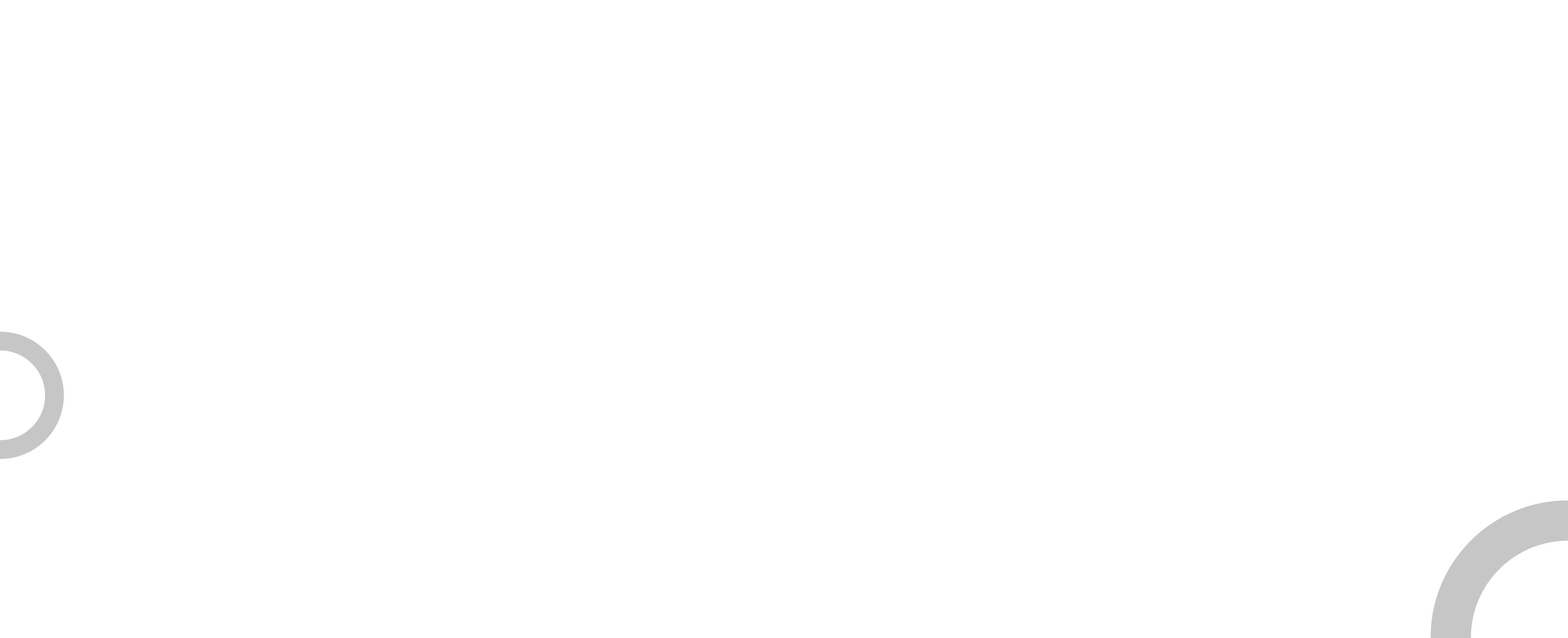 ما هو الفرق بين المضلعات و غير المضلعات ؟
المضلعات أشكال مغلقة
أضلاع المضلعات لا تتقاطع
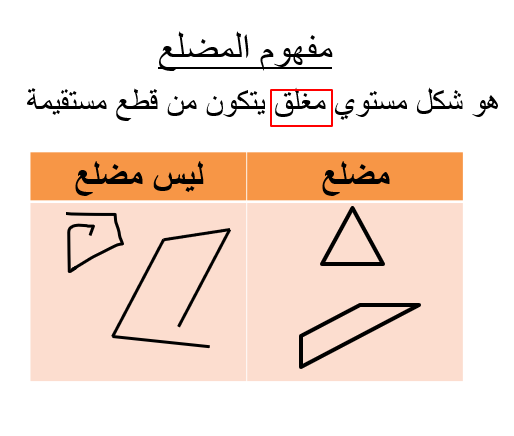 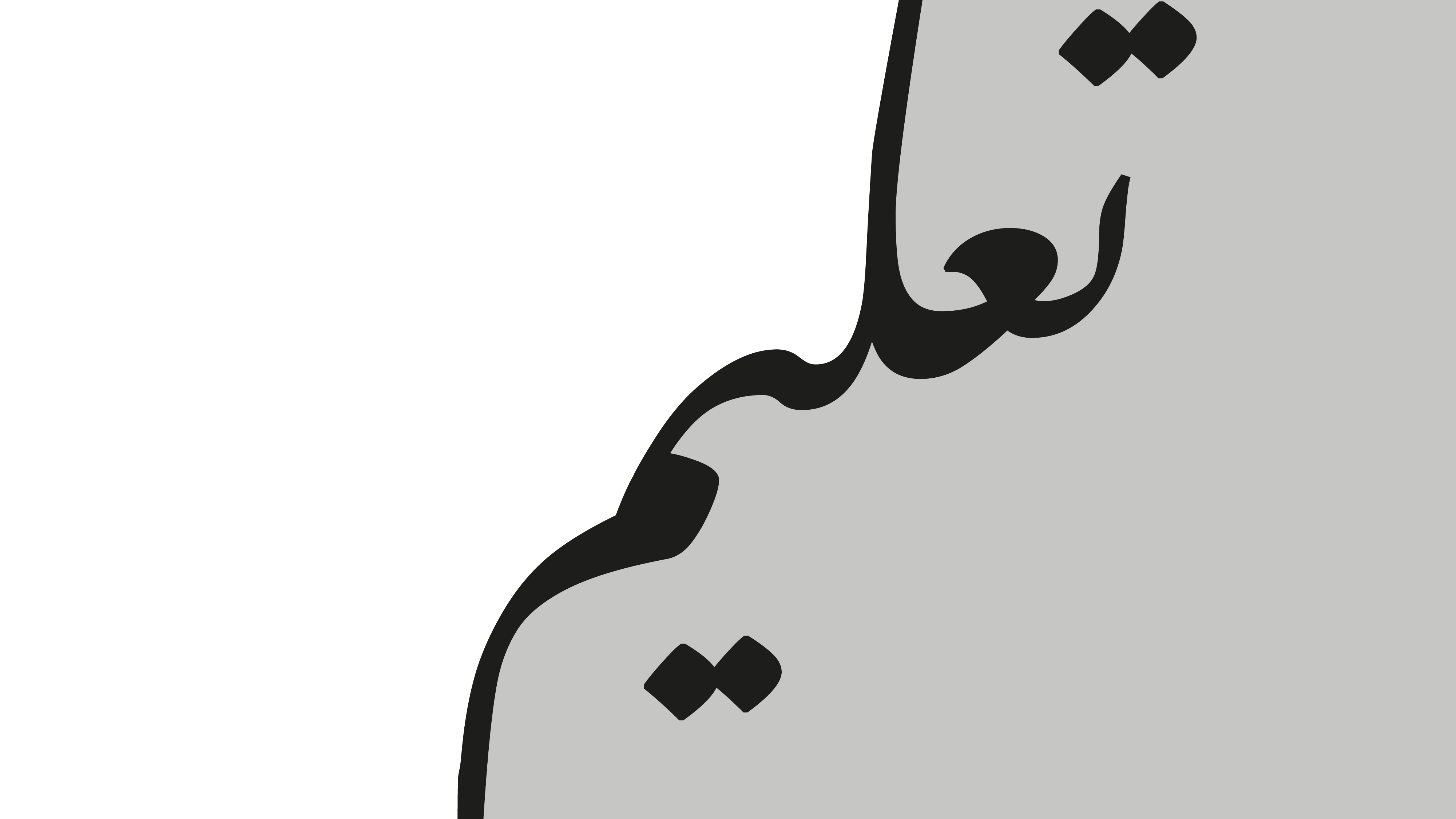 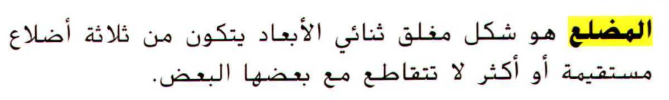 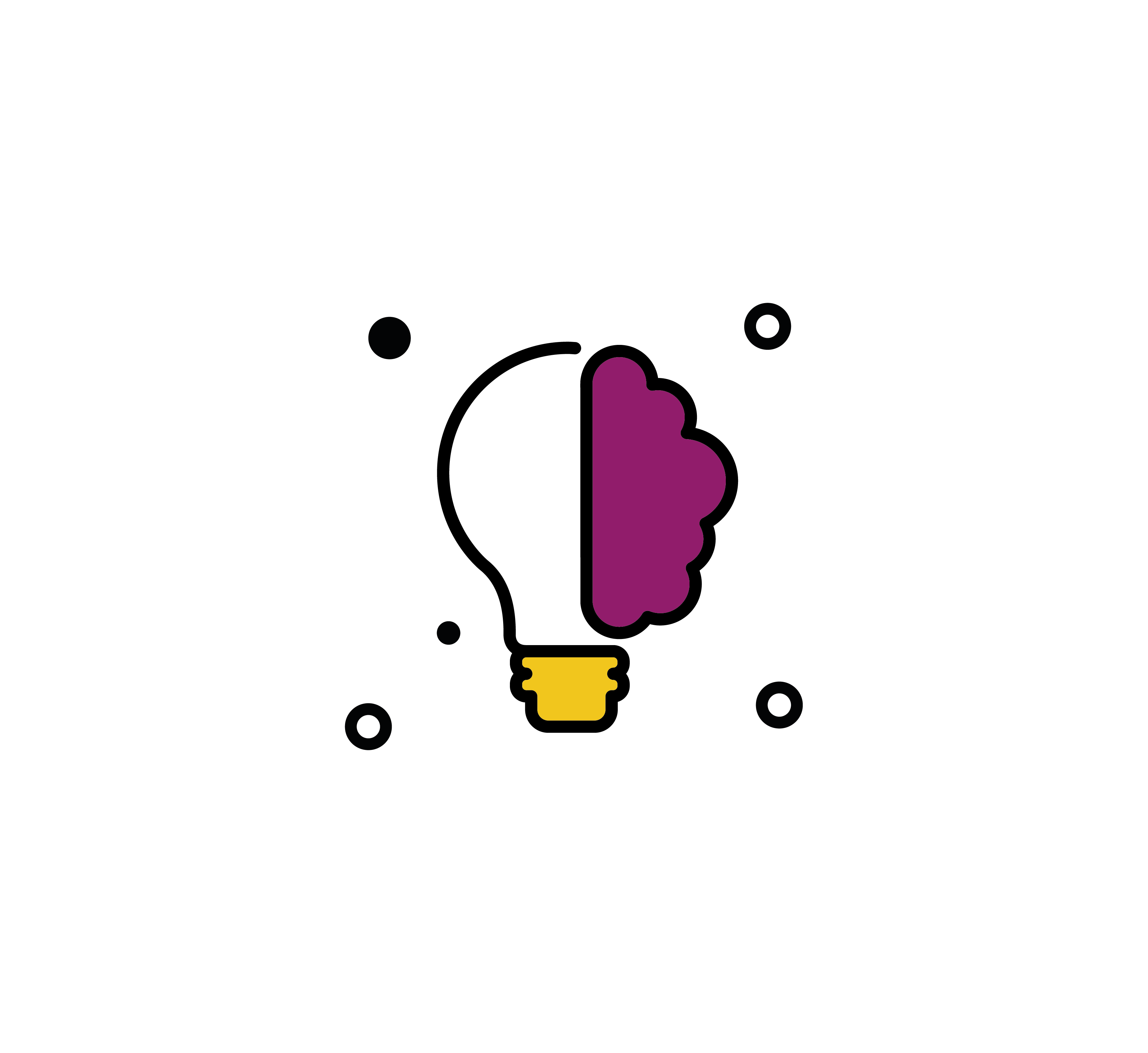 عنوان الدرس : المضلعات
الاستراتيجية
الرياضيات في حياتنا
نواتج التعلم :تصنيف أشكال ثنائية الأبعاد وفقا لخصائصها
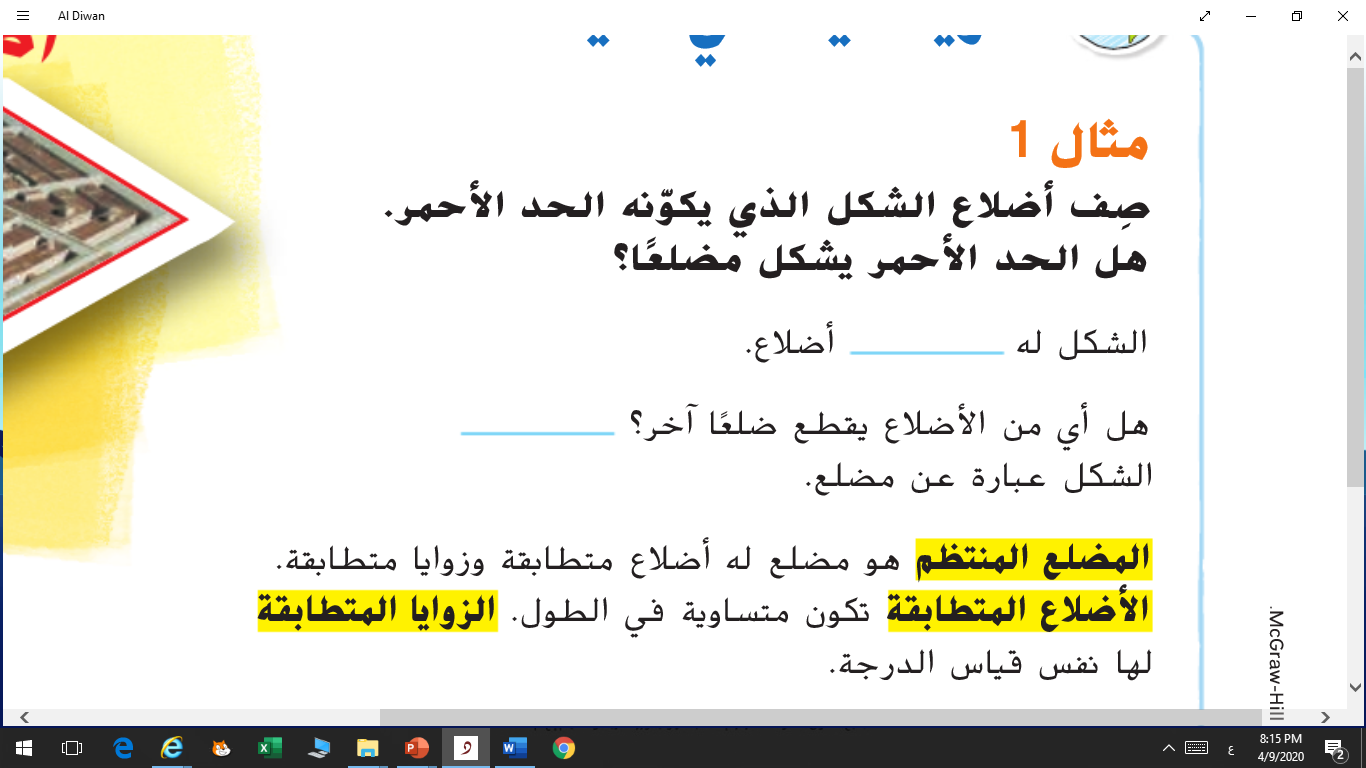 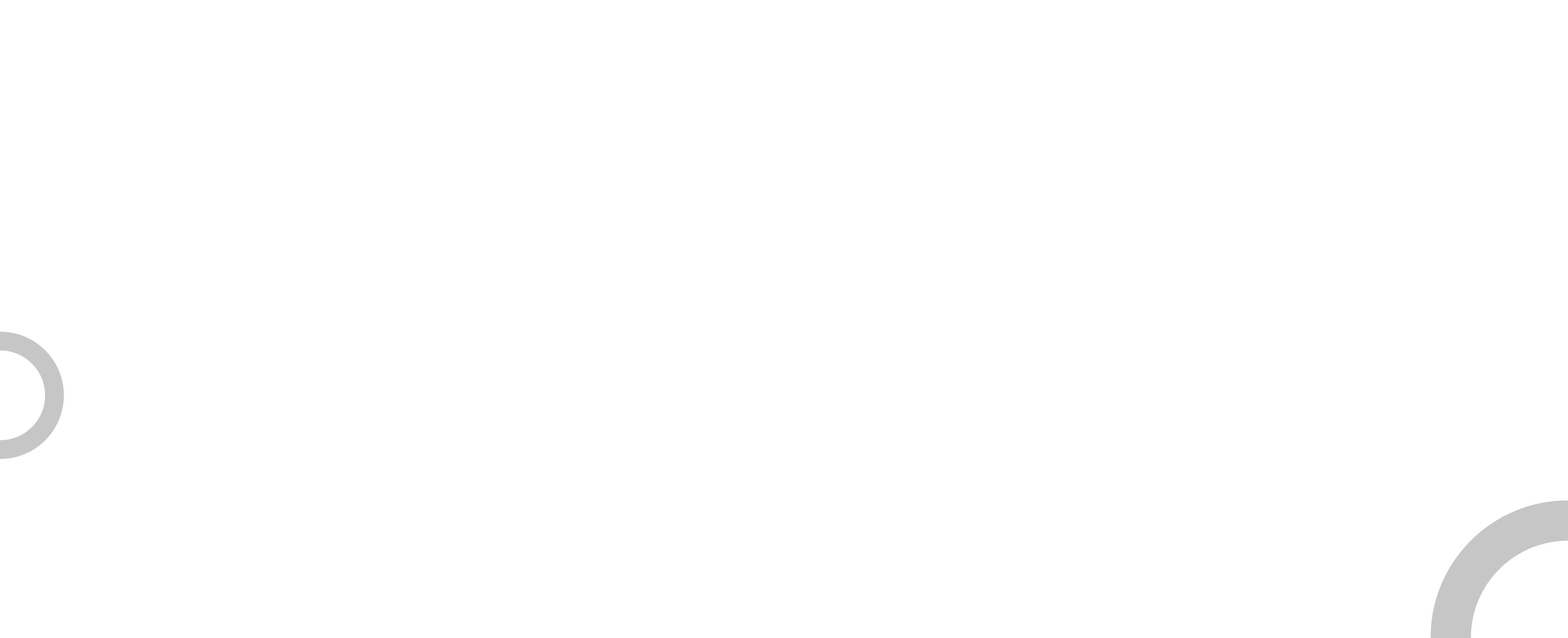 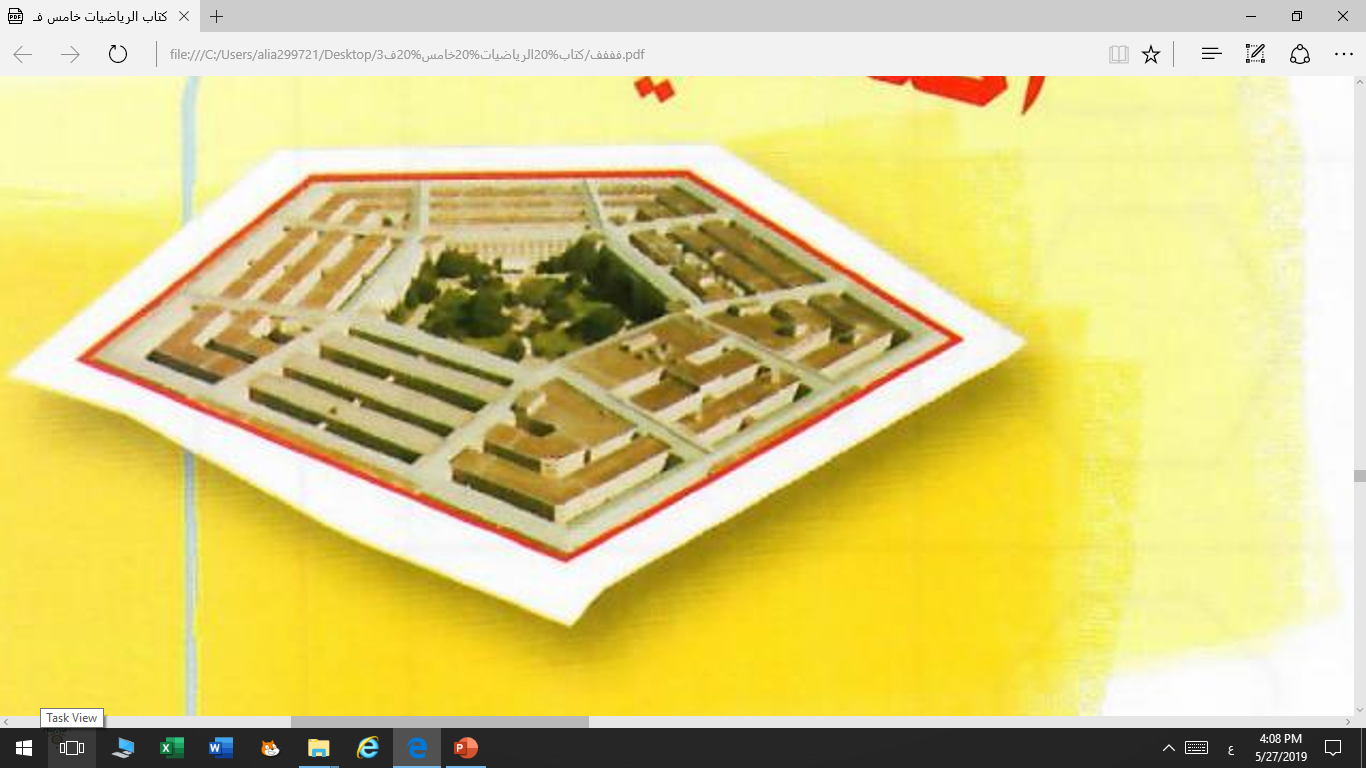 5
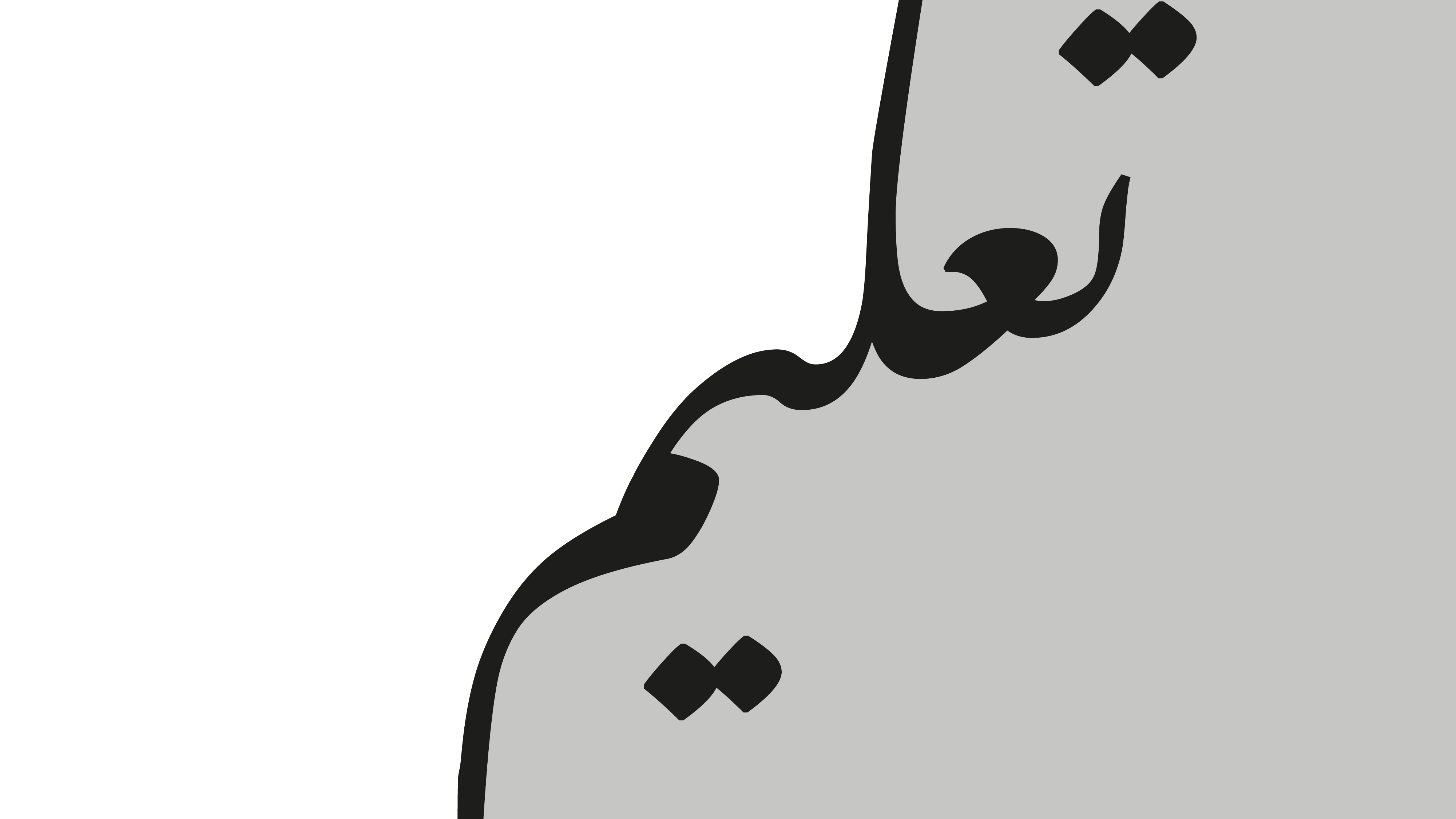 لا
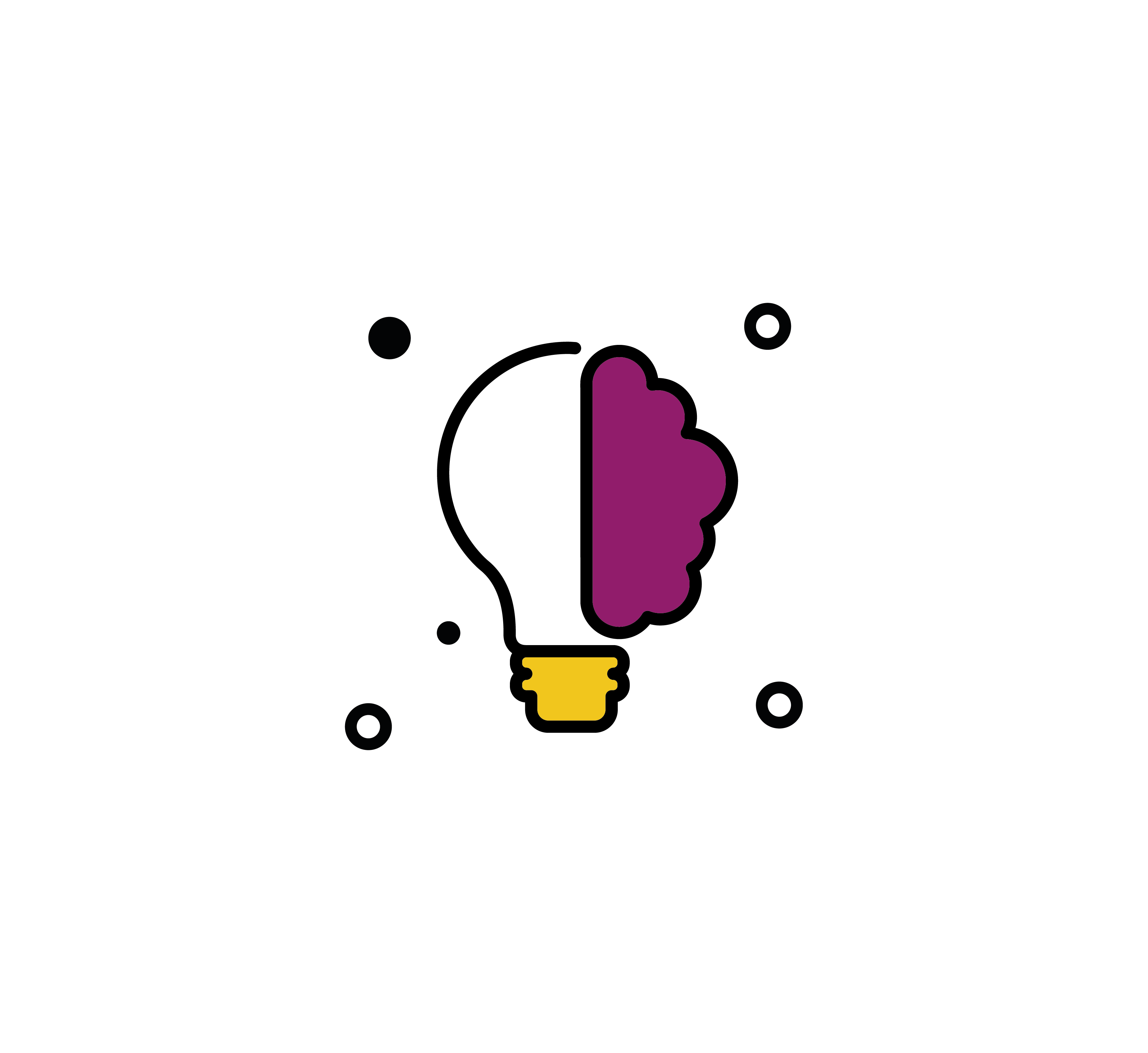 ناتج التعلم:
 تصنيف المثلثات بناء على سماتها كقياسات الأطوال وقياسات الزوايا
التاريخ:
التاريخ:
Friday, June 11, 2021
عنوان الدرس: تصنيف المثلثات
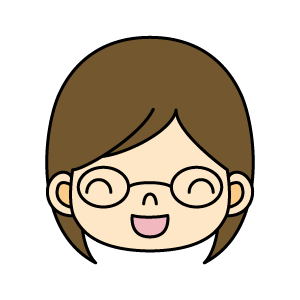 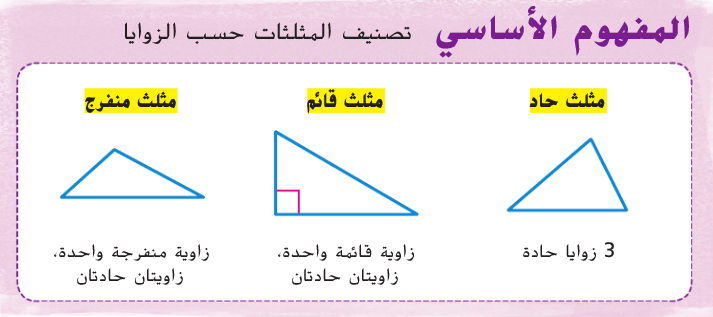 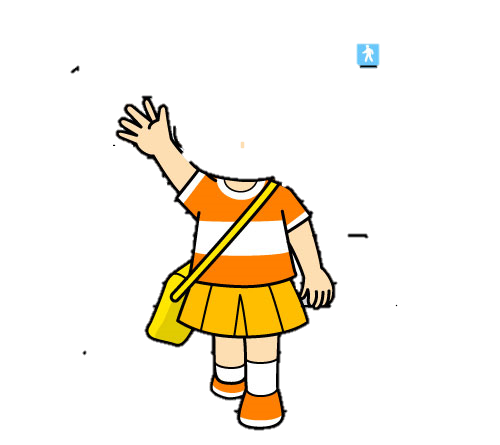 ناتج التعلم:
 تصنيف المثلثات بناء على سماتها كقياسات الأطوال وقياسات الزوايا
التاريخ:
التاريخ:
Friday, June 11, 2021
عنوان الدرس: تصنيف المثلثات
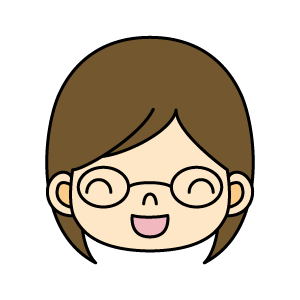 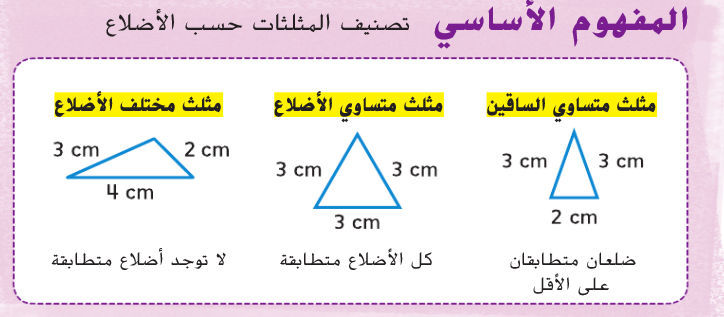 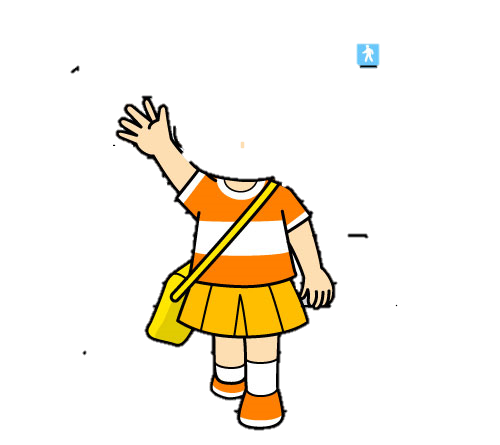 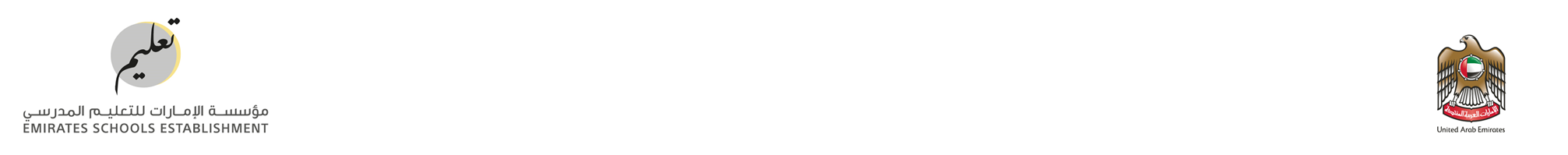 الأشكال الرباعية
أشكال ثنائية الأبعاد تتكون من أربعة أضلاع
سنتعلم        عن
عائلة متوازي الأضلاع
متوازي الأضلاع
شبه المنحرف
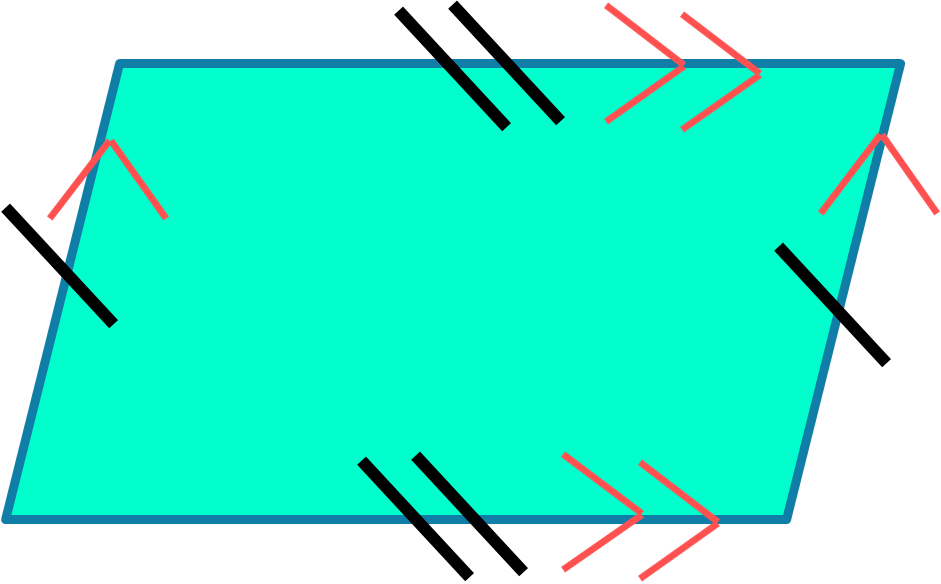 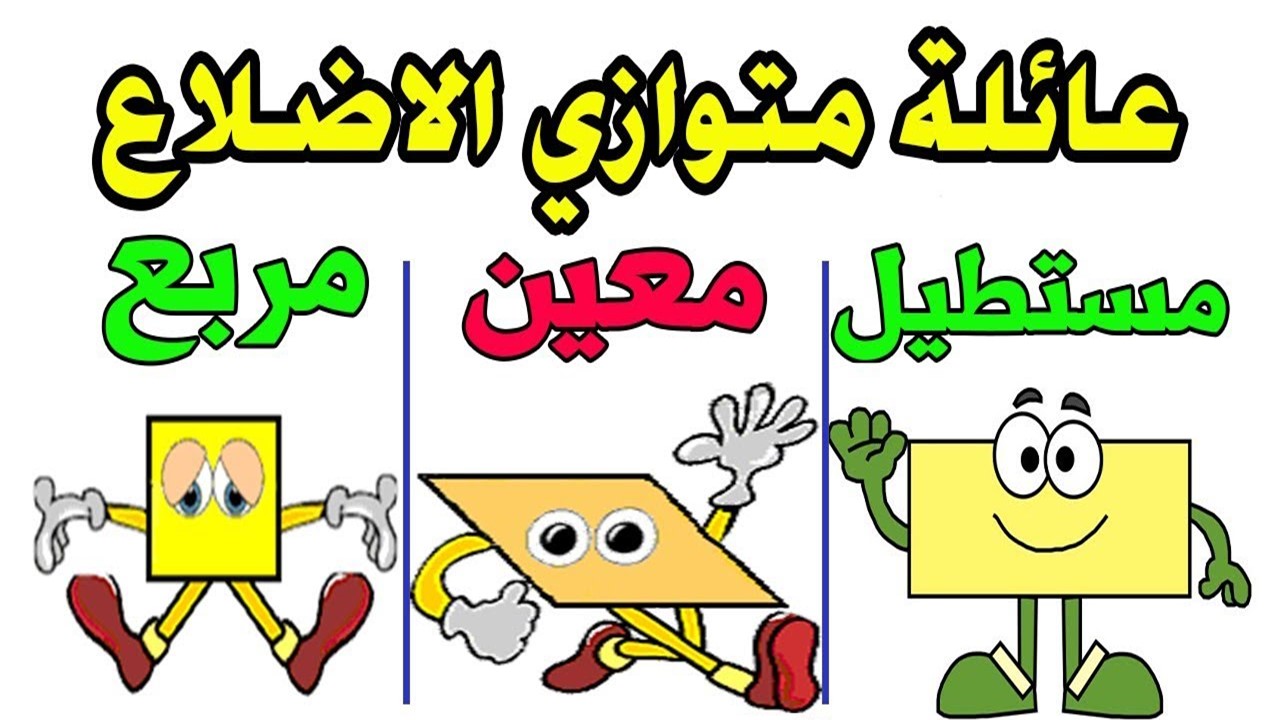 كل ضلعين متقابلين متطابقين
فيه فقط زوجا واحد من الأضلاع
  المتقابلة المتوازية
كل ضلعين متقابلين متوازيين
كل زاويتين متقابلتين متساويتين في القياس
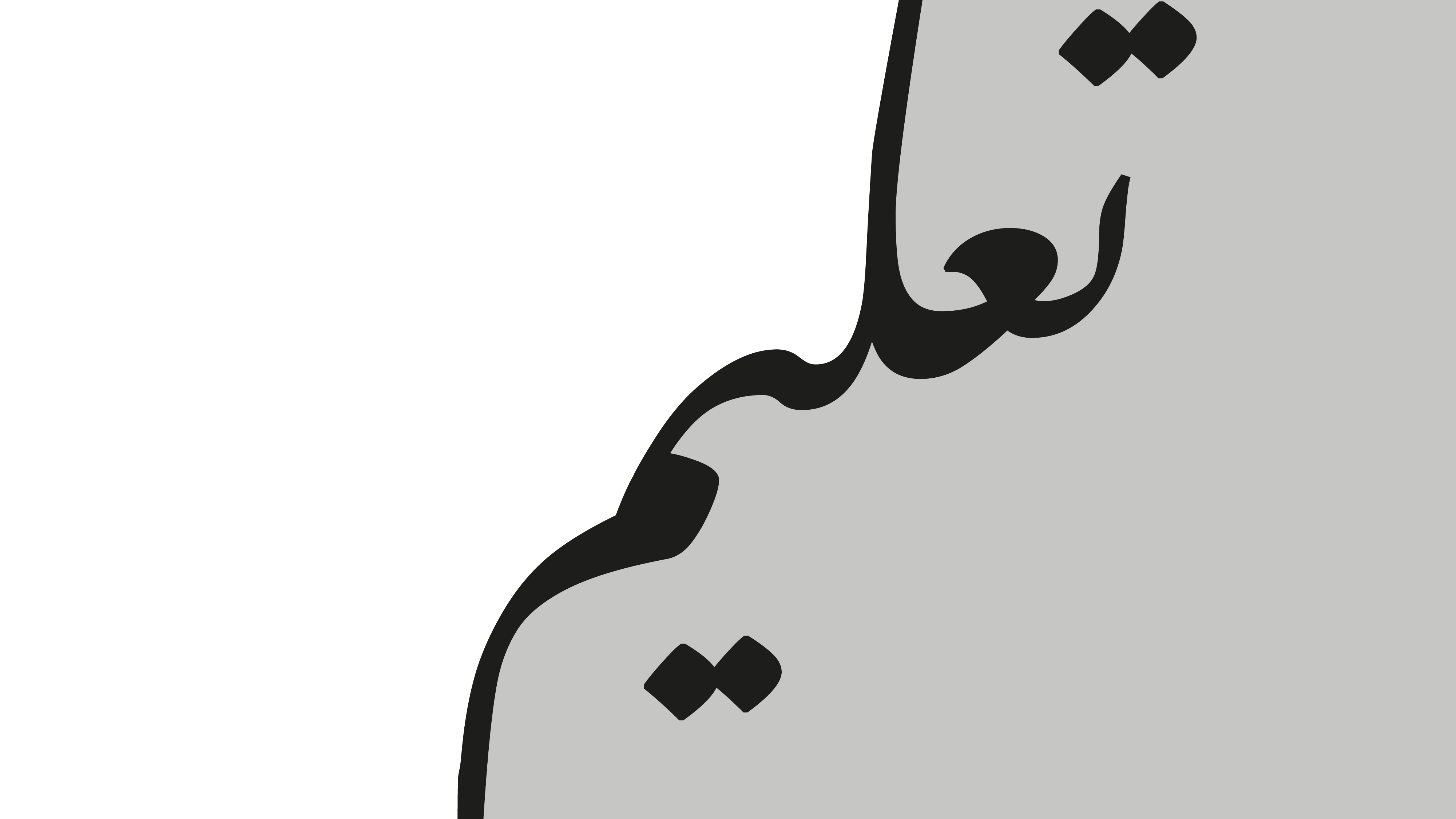 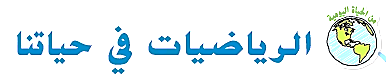 مثال 1
عنوان الدرس : تصنيف الاشكال الرباعية
ناتج التعلم :
تصنيف الاشكال الرباعية حسب الزوايا القائمة و الاضلاع المتوازية و الاضلاع المتطابقة
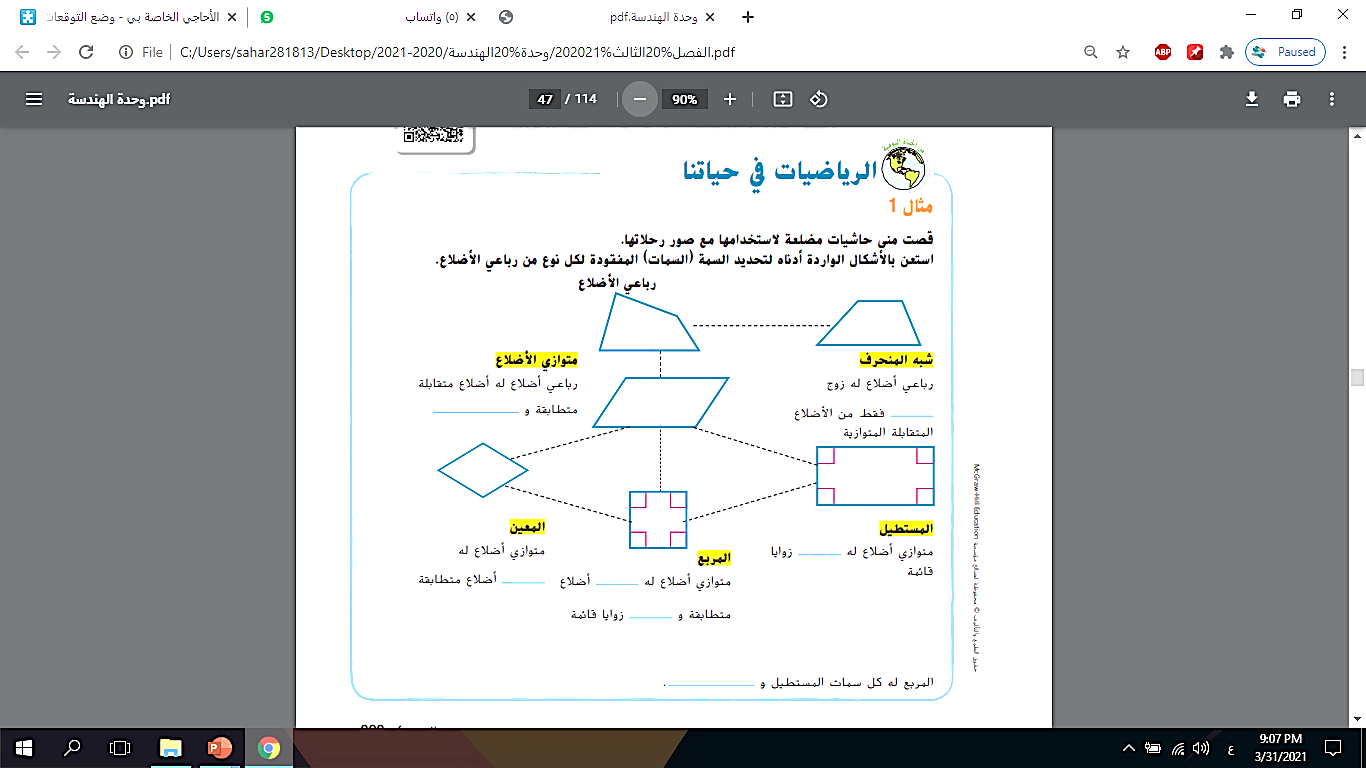 متوازية
واحد
4
4
4
4
المعين
خصائص المكعب
اليمين
الامام
الأعلى
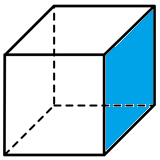 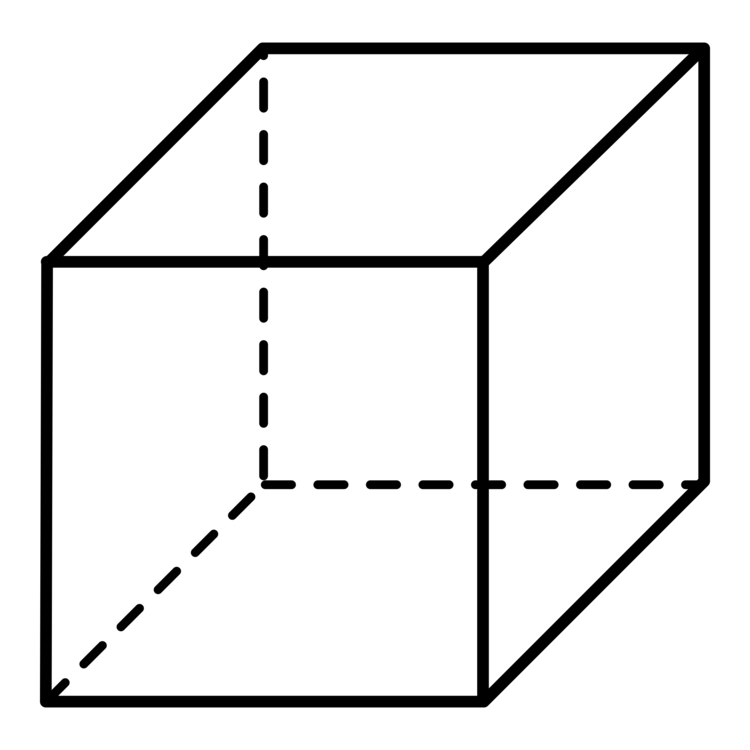 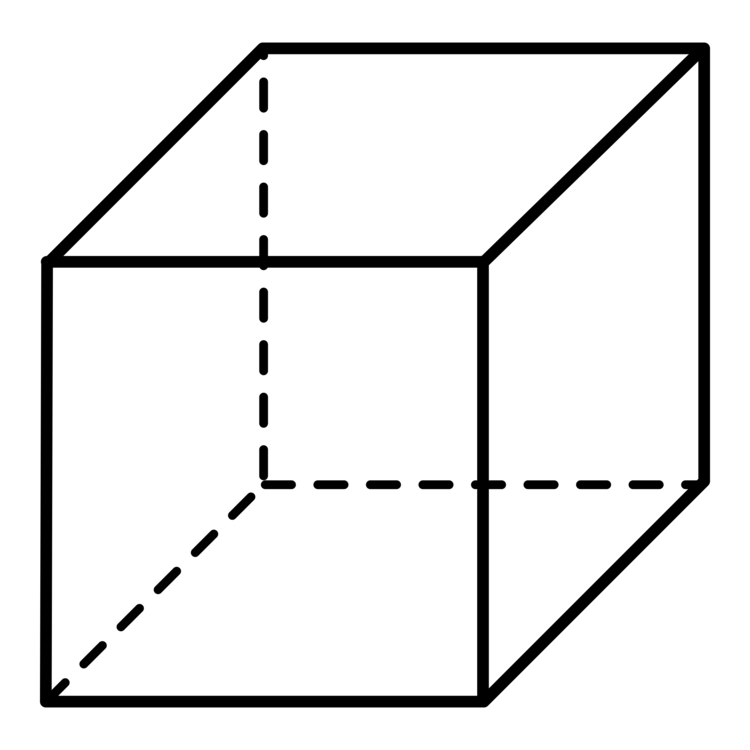 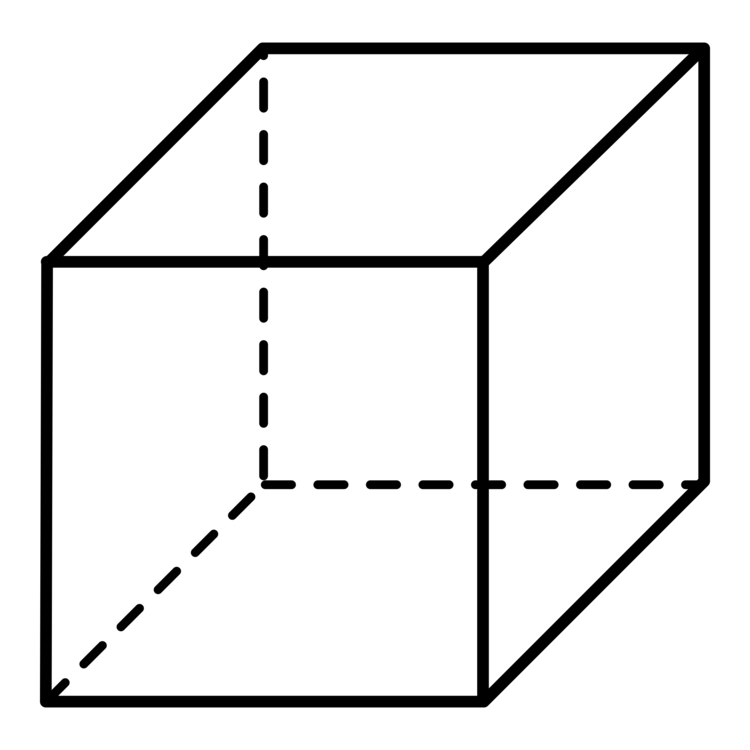 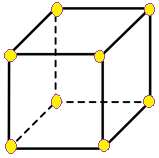 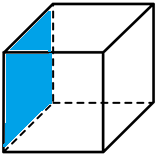 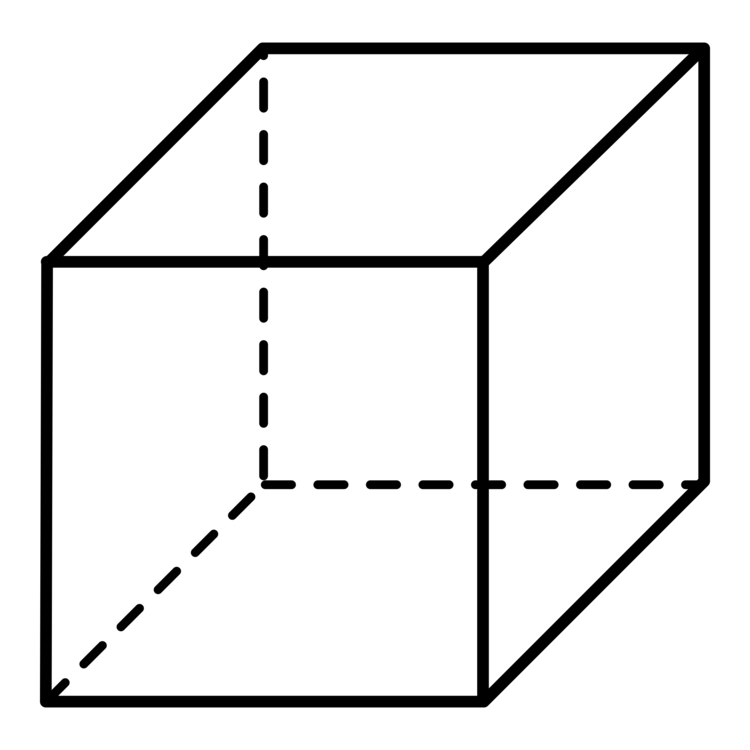 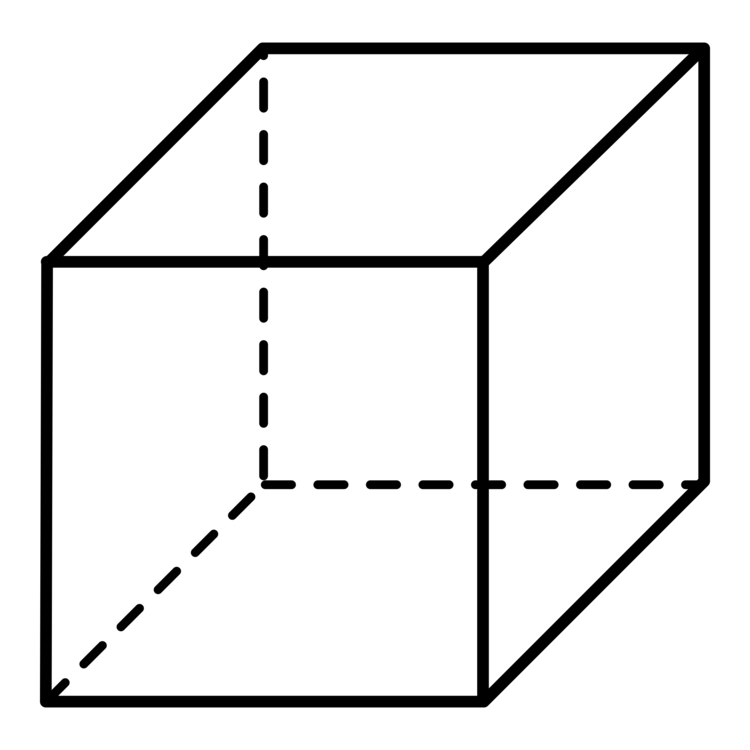 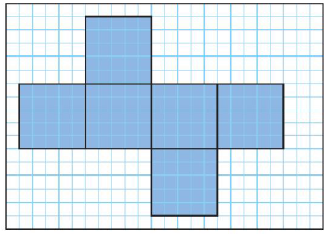 اليسار
الخلف
الأسفل
شبكة المكعب
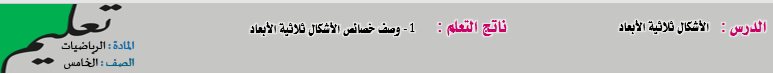 خصائص منشور مستطيل القاعدة
الأعلى
الأسفل
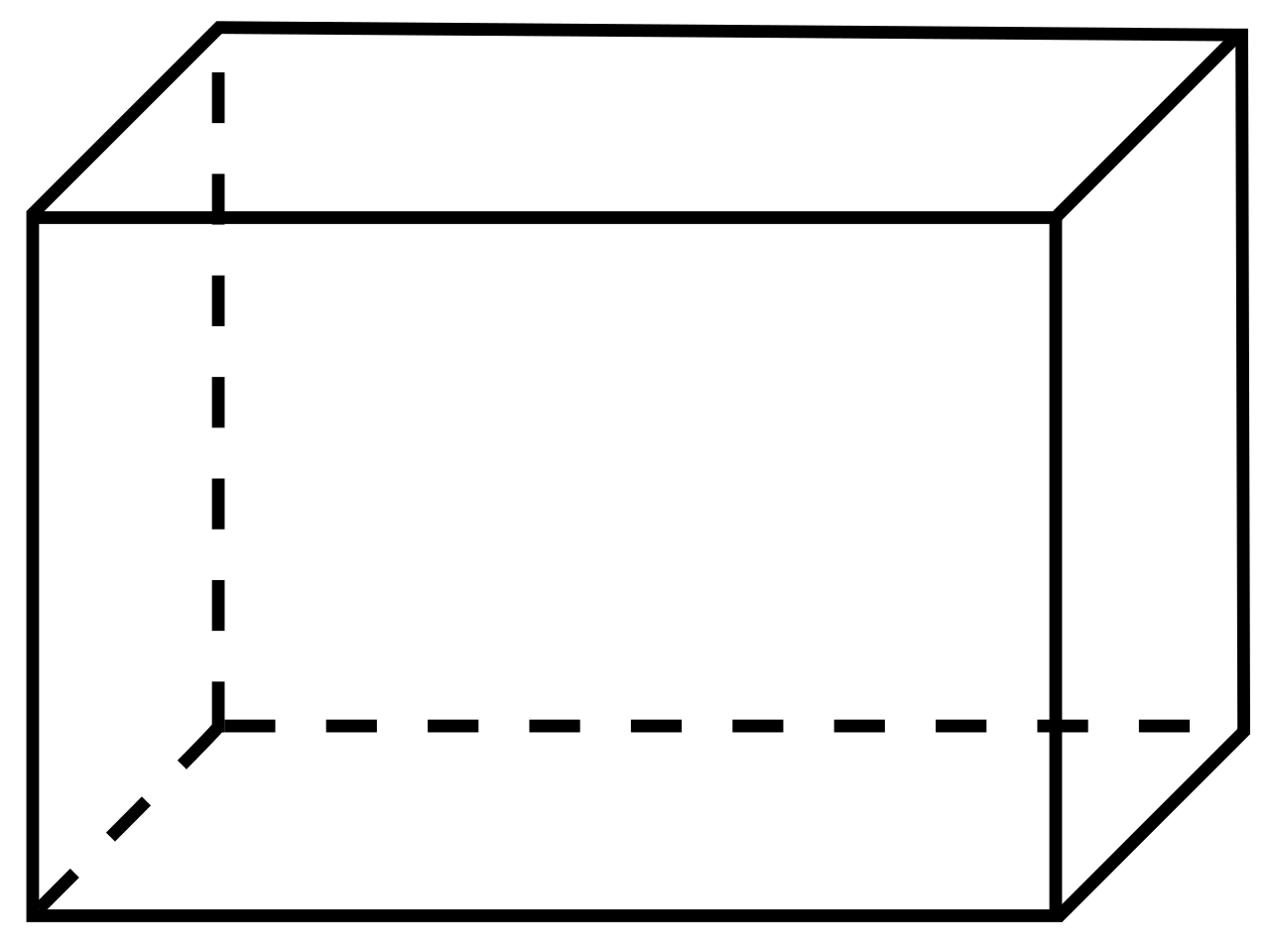 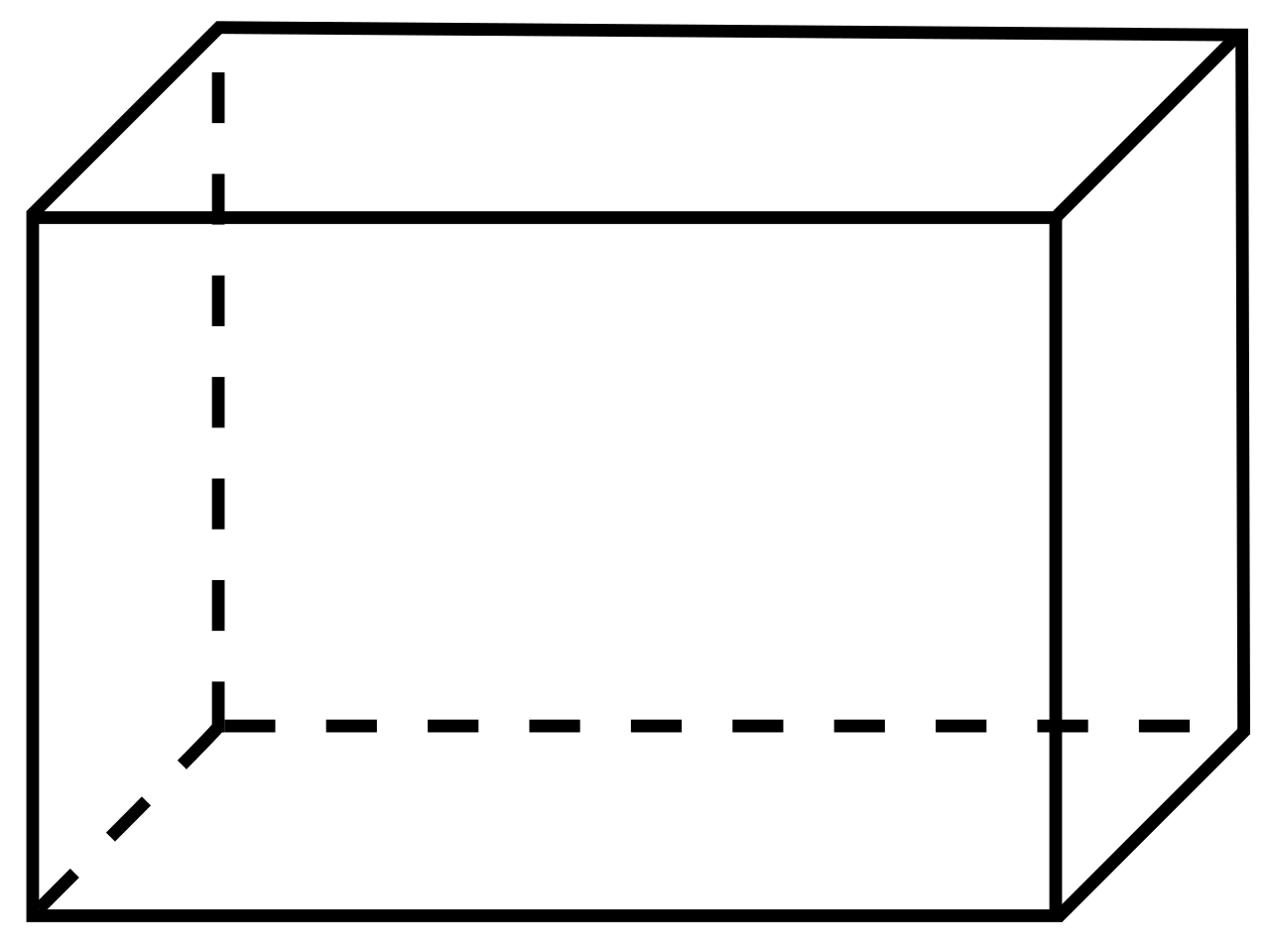 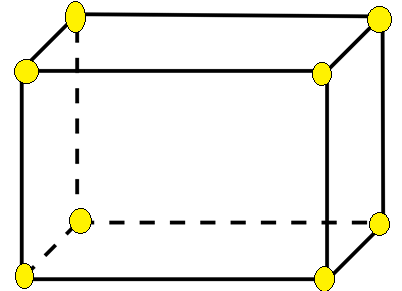 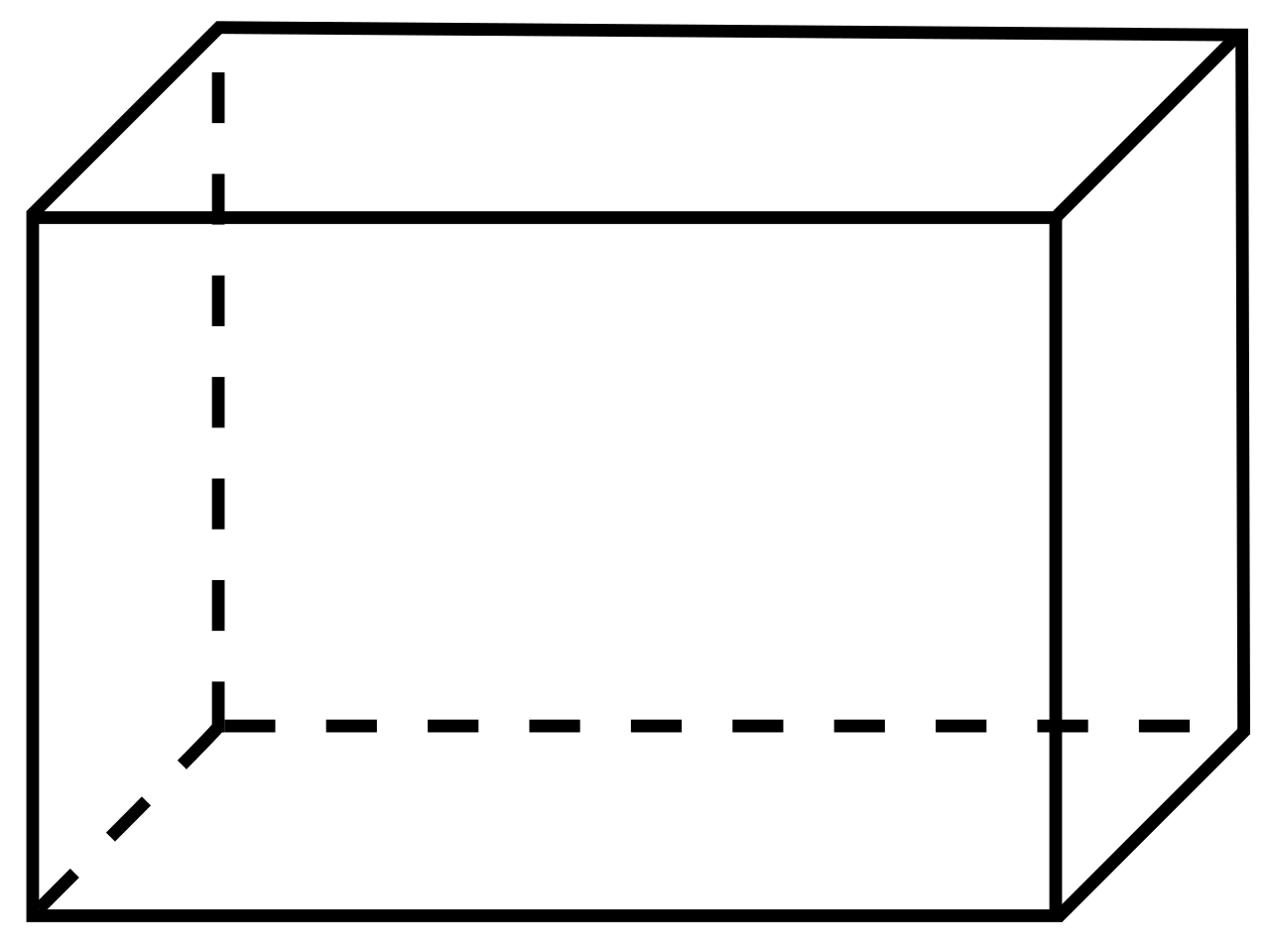 الخلف
الامام
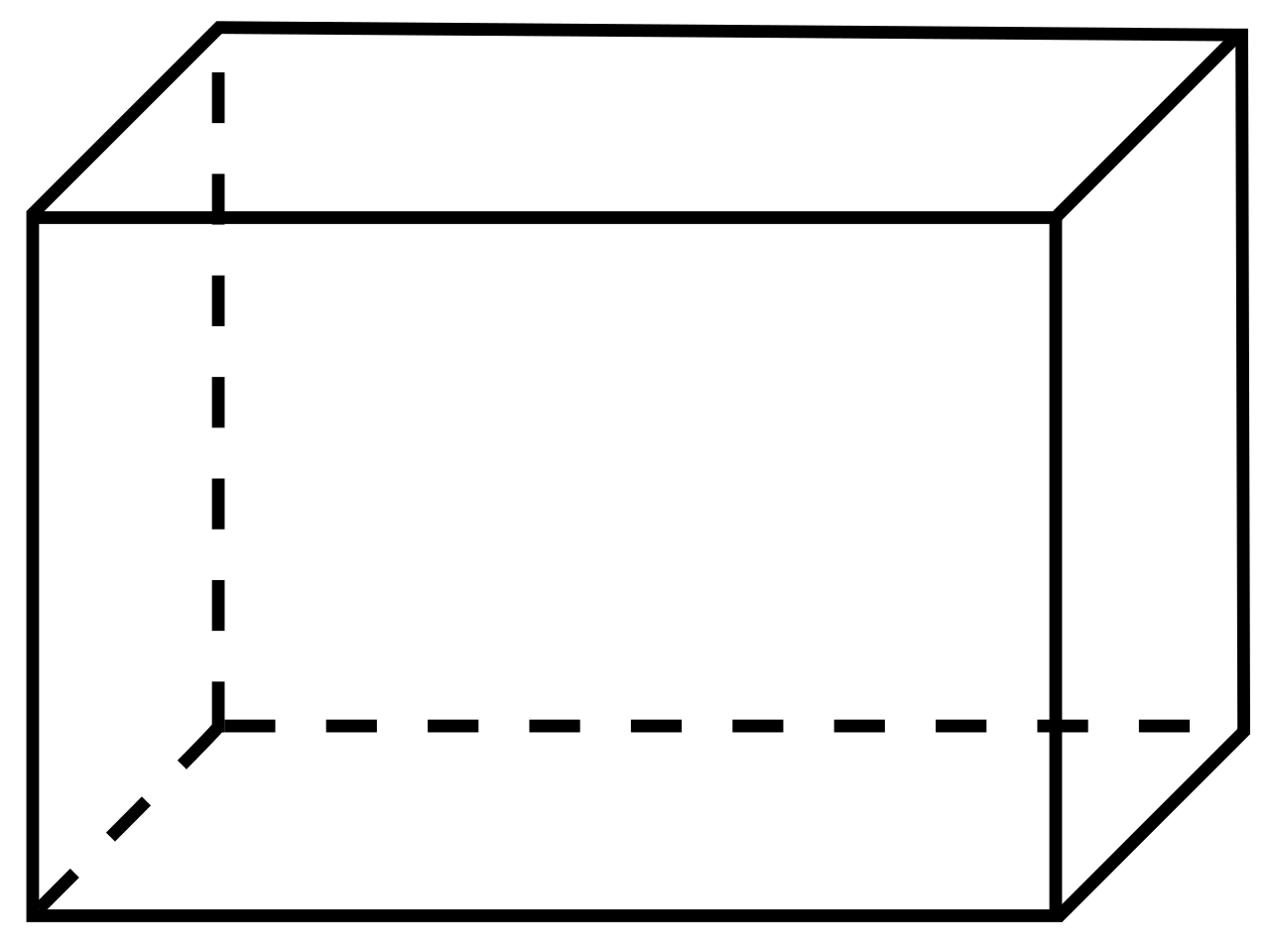 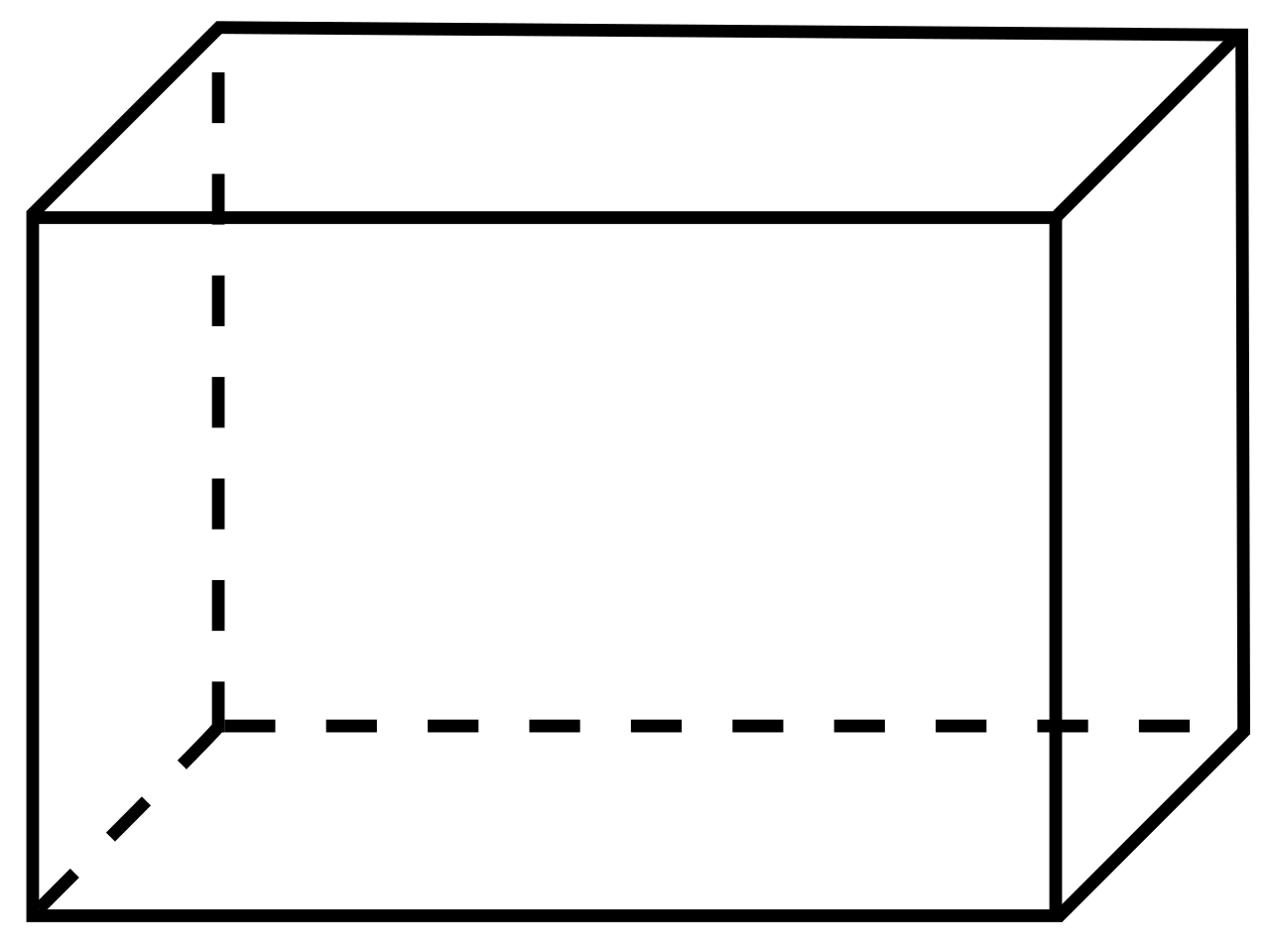 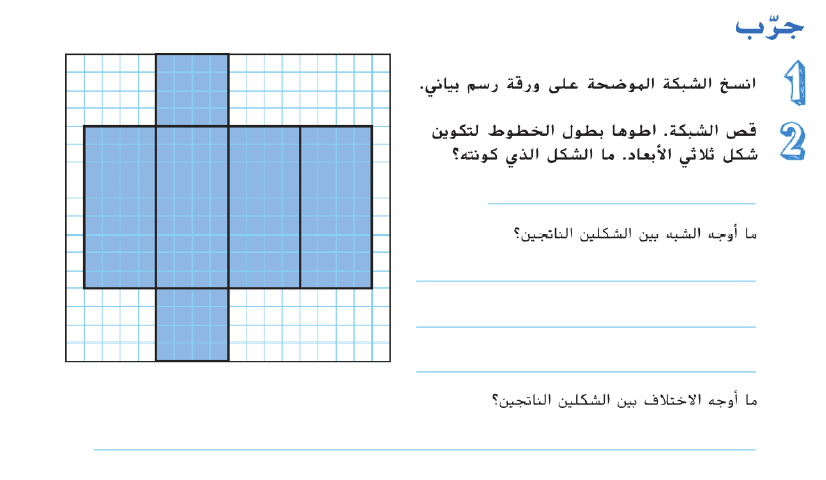 اليمين
اليسار
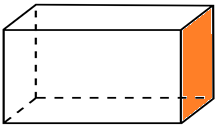 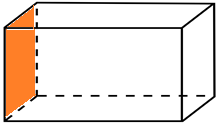 شبكة منشور مستطيل القاعدة
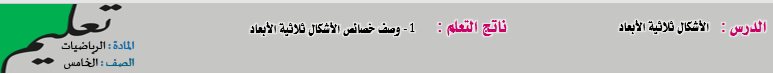 القاعدة على شكل مثلث
خصائص منشور ثلاثي
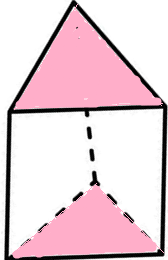 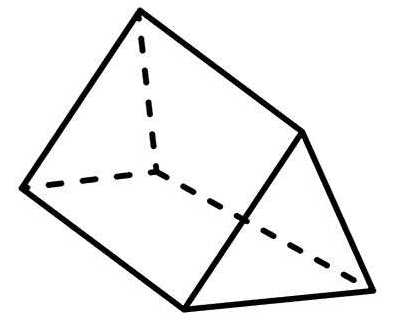 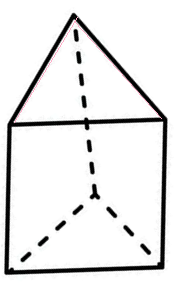 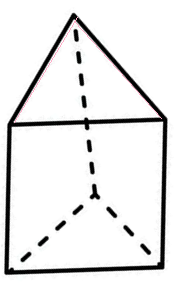 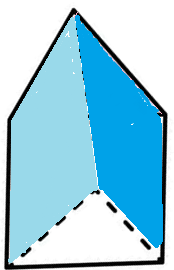 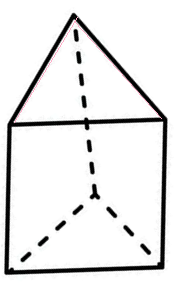 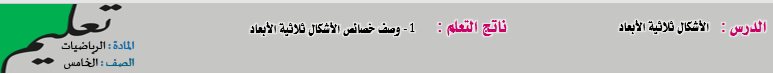 استخدم قوانين الحجم لإيجاد حجم المنشور المستطيل القاعدة
مقدار الحيز داخل شكل ثلاثي الأبعاد
الحجم :
Friday, June 11, 2021
يمكن حساب حجم منشور مستطيل باستخدام أحد القانونين
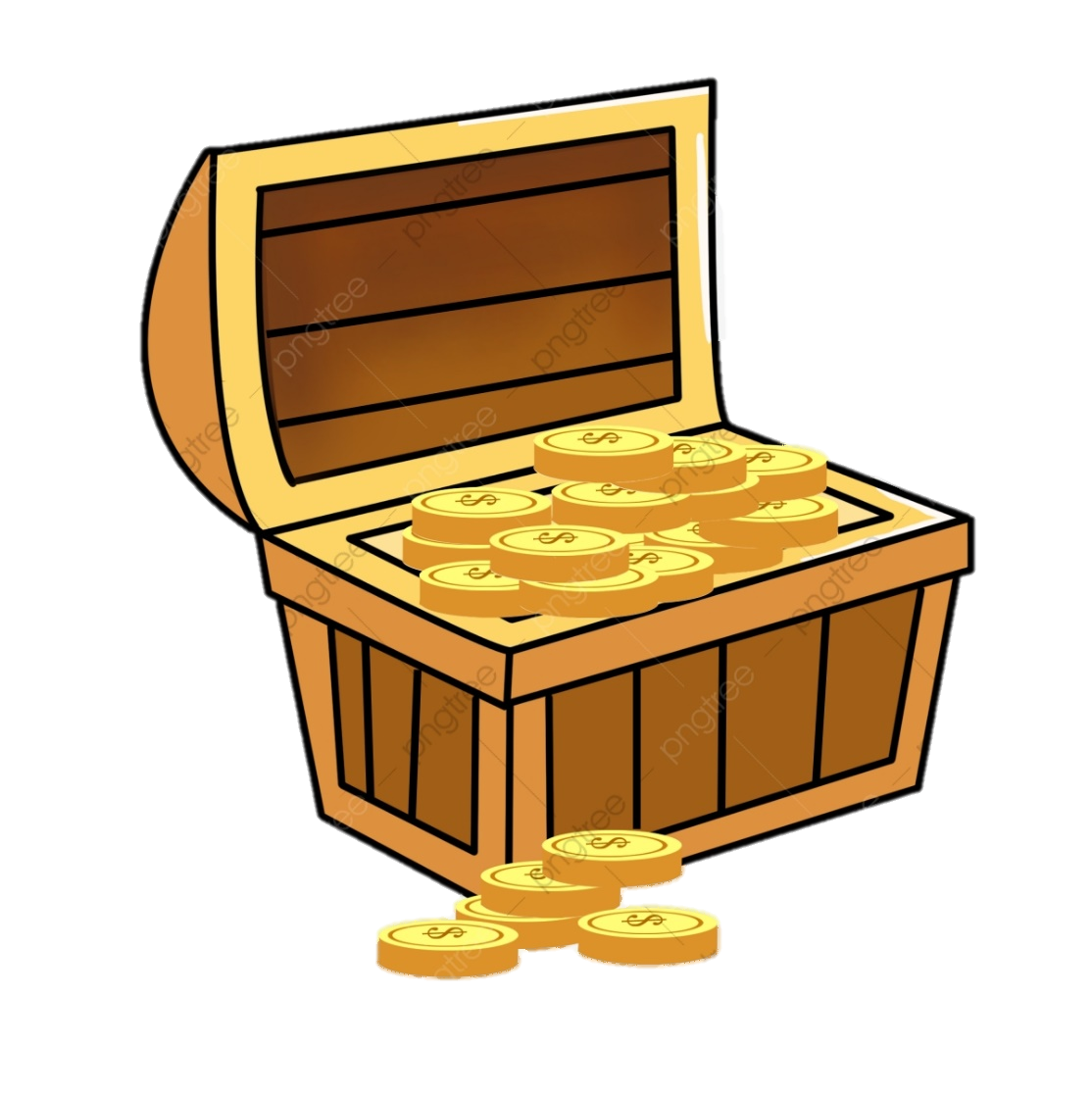 عنوان الدرس : حجم المناشيؤ
الحجم        V
الارتفاع  x   العرض  x  الطول  =  الحجم
الطول       L
V   =     L     x     W    x     h
العرض      W
الارتفاع      h
V   =      B     x     h